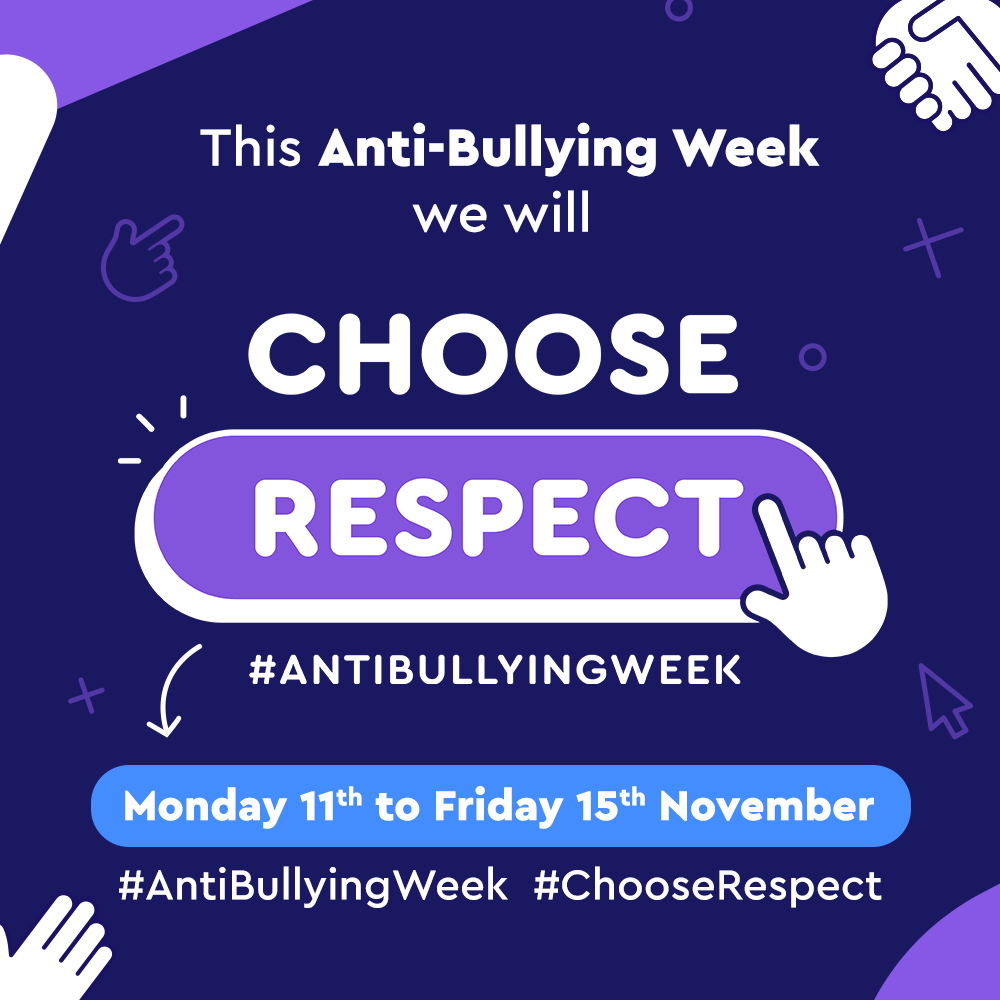 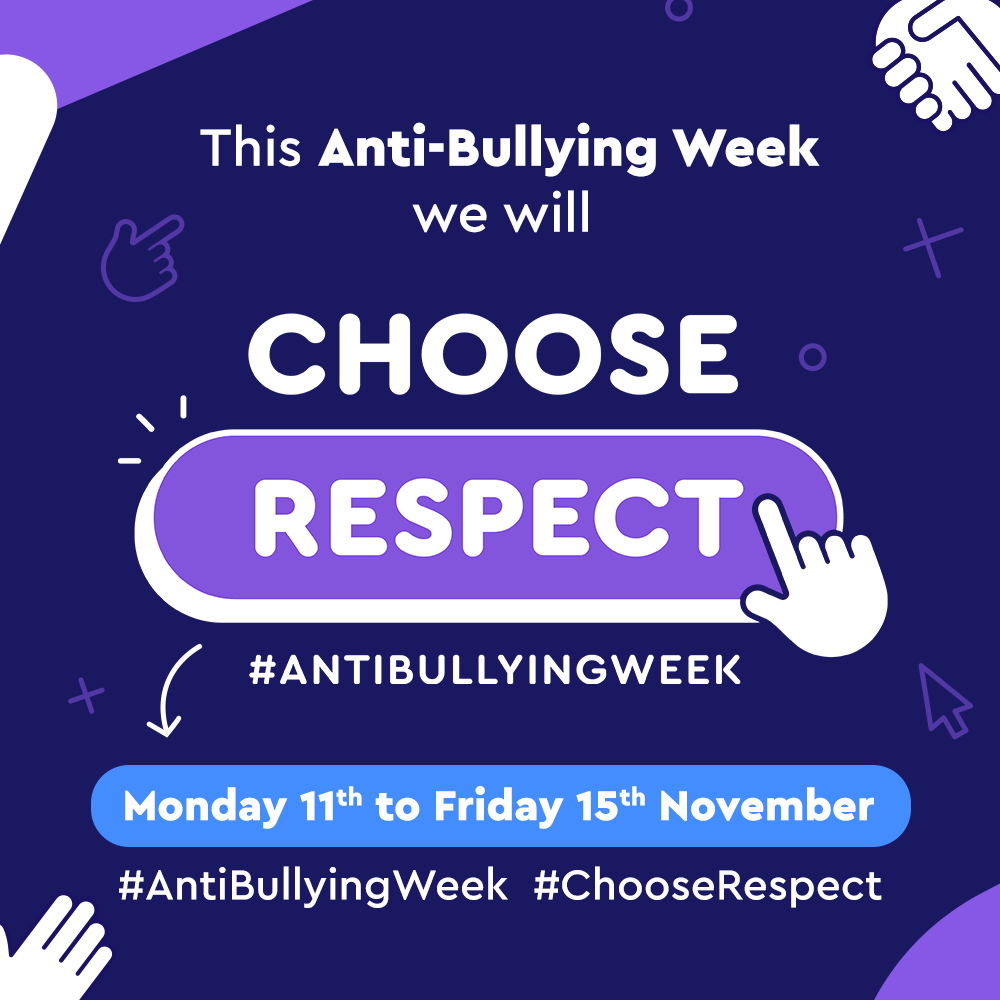 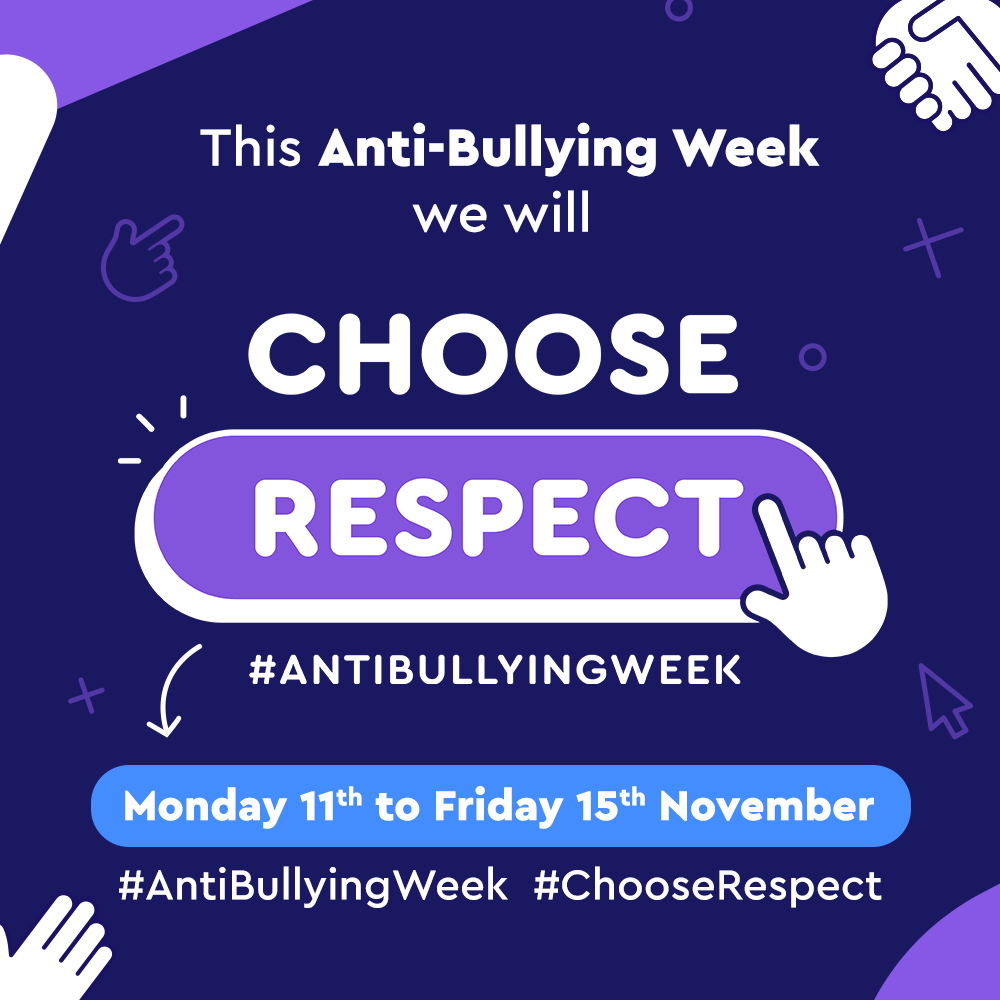 ANTI-BULLYING WEEK 2024
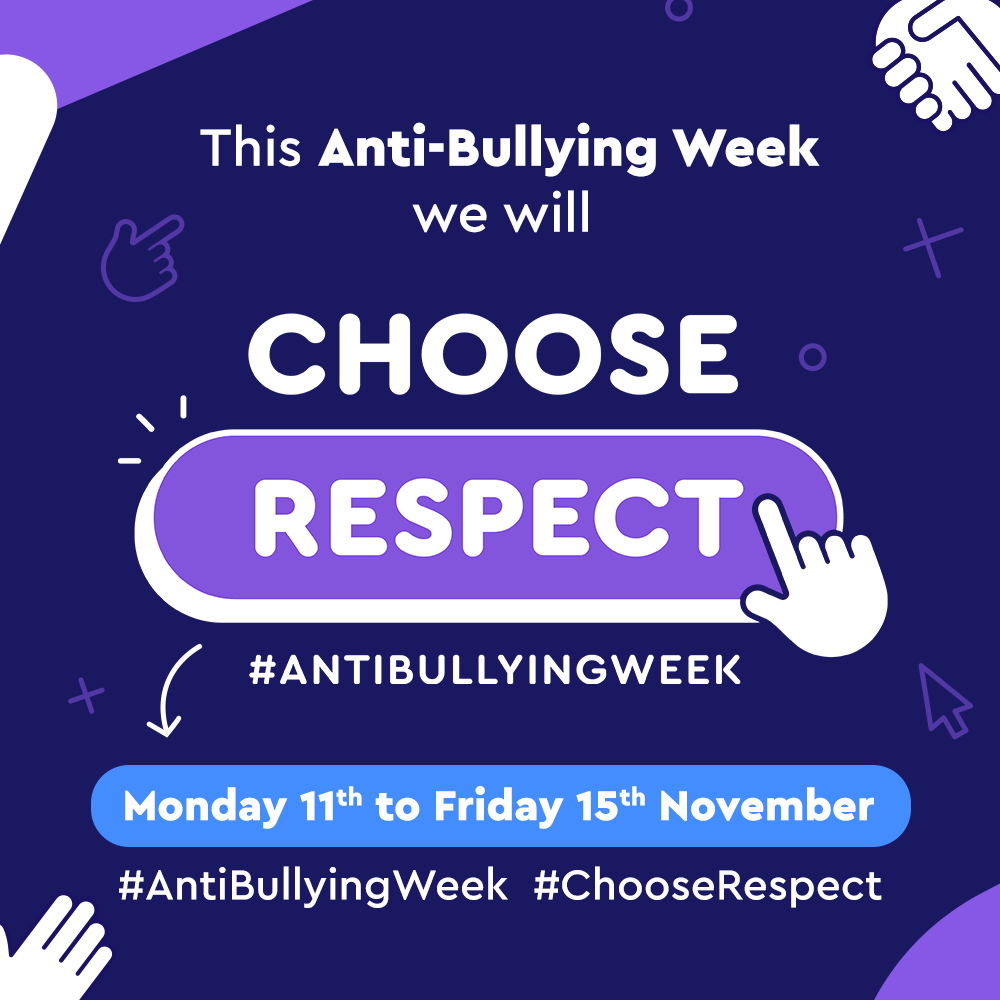 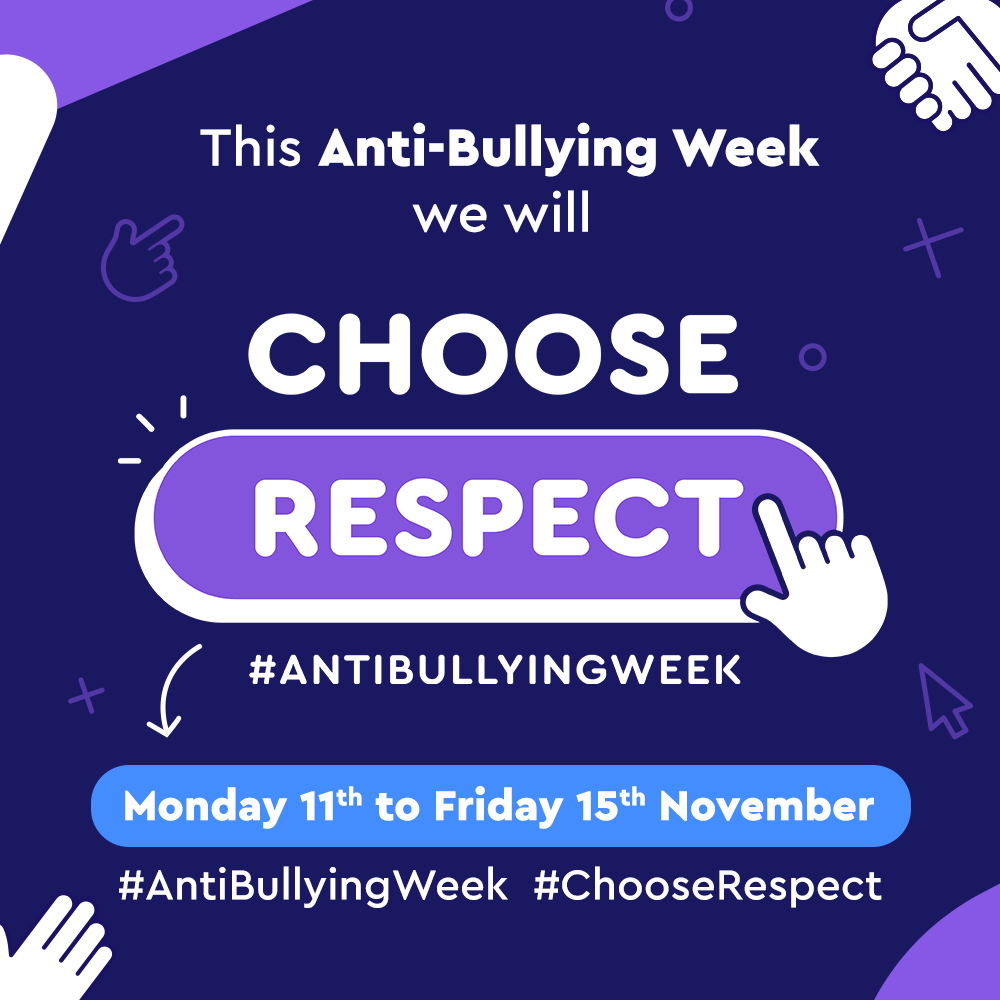 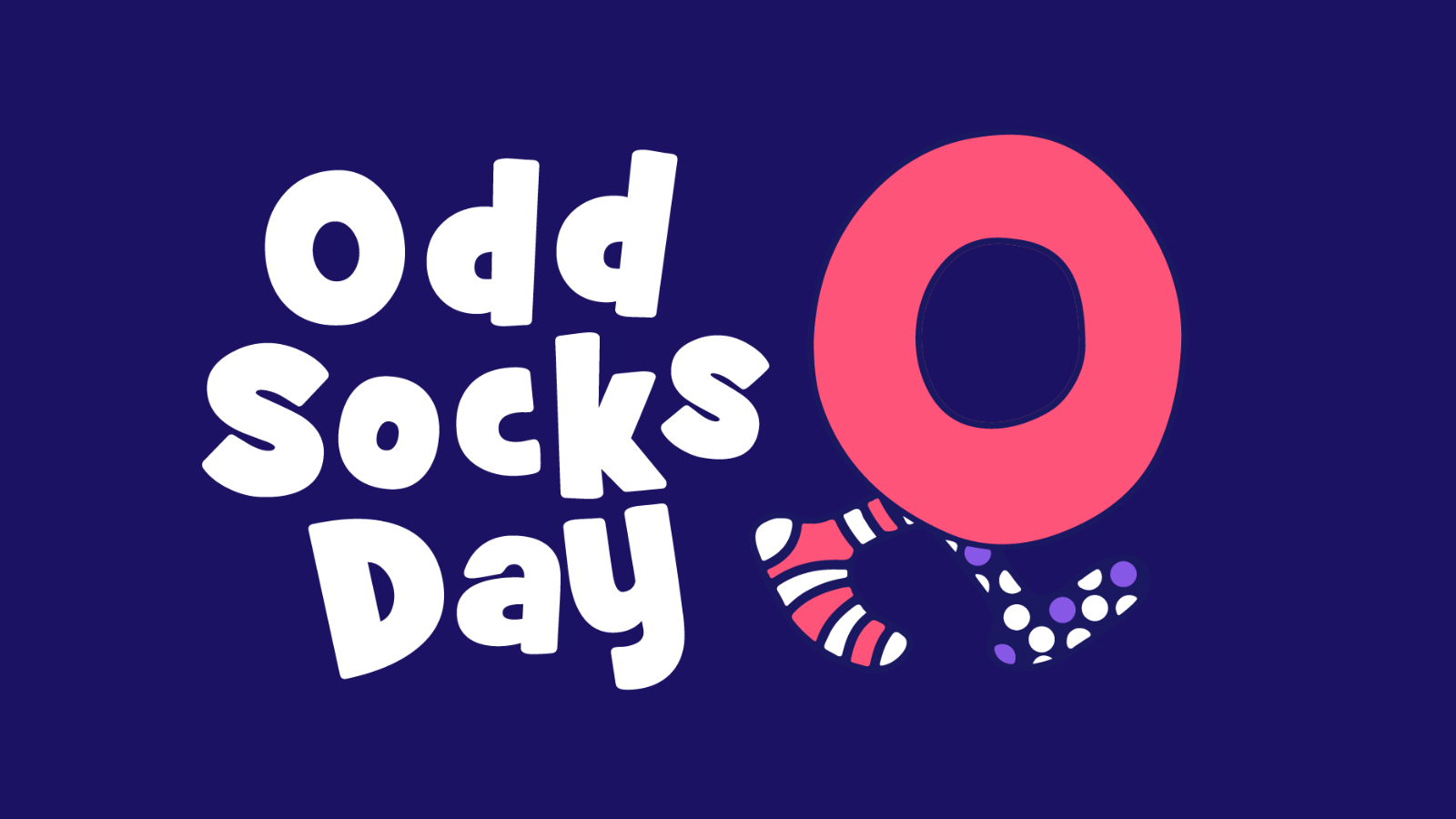 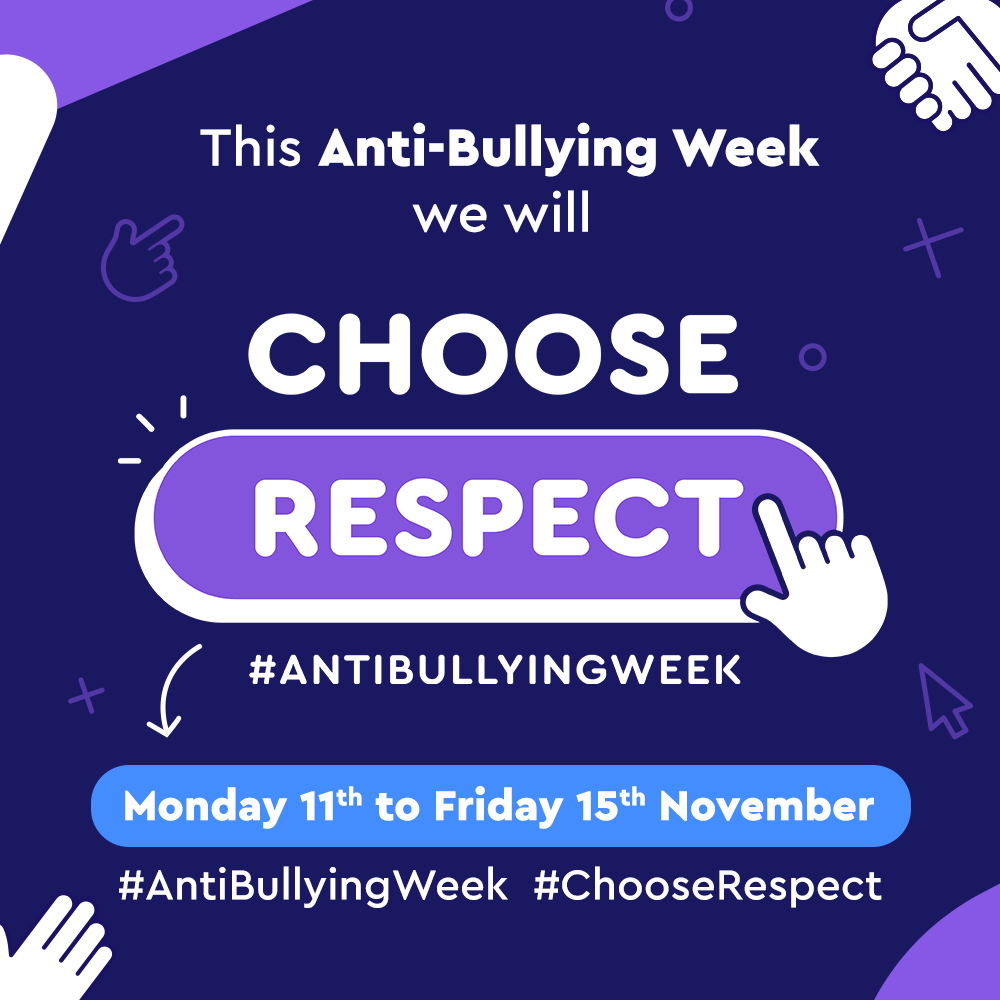 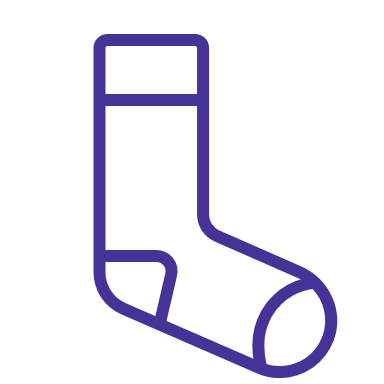 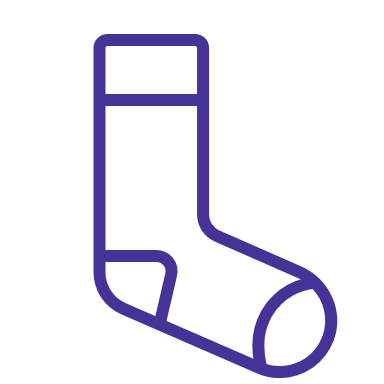 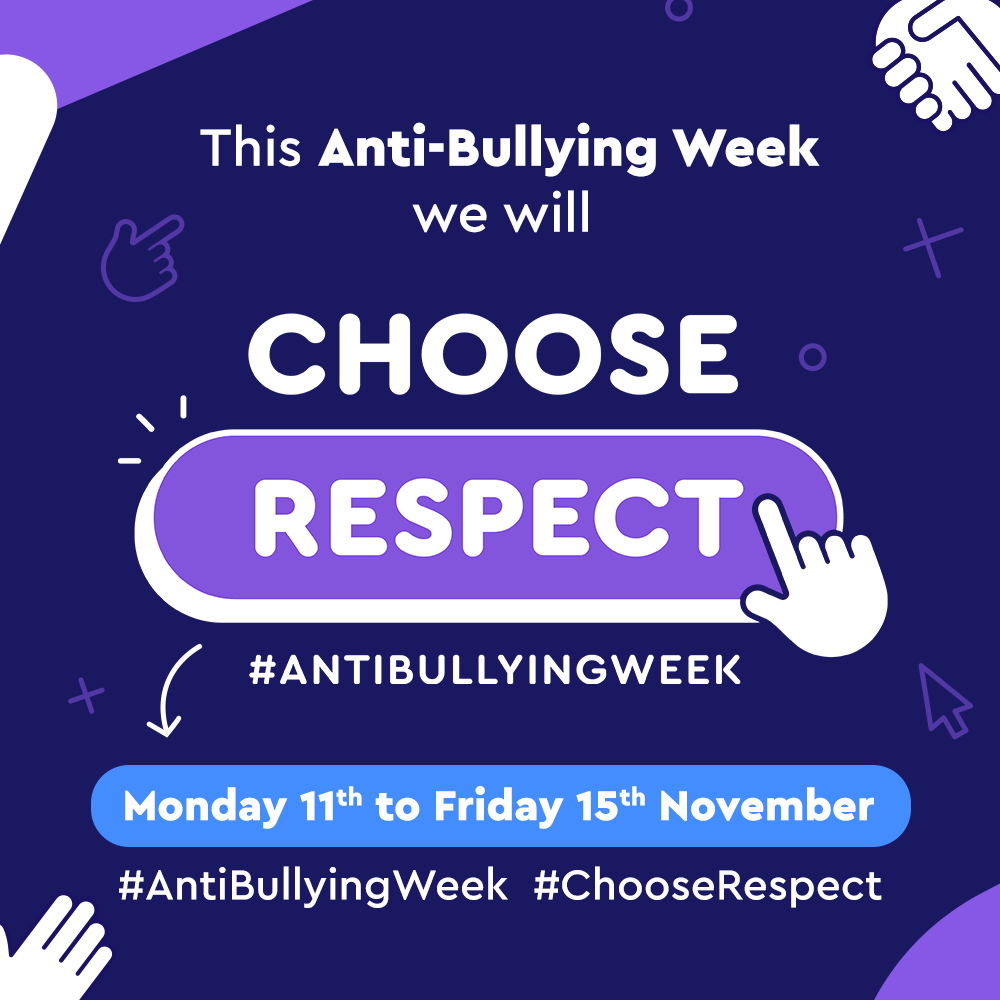 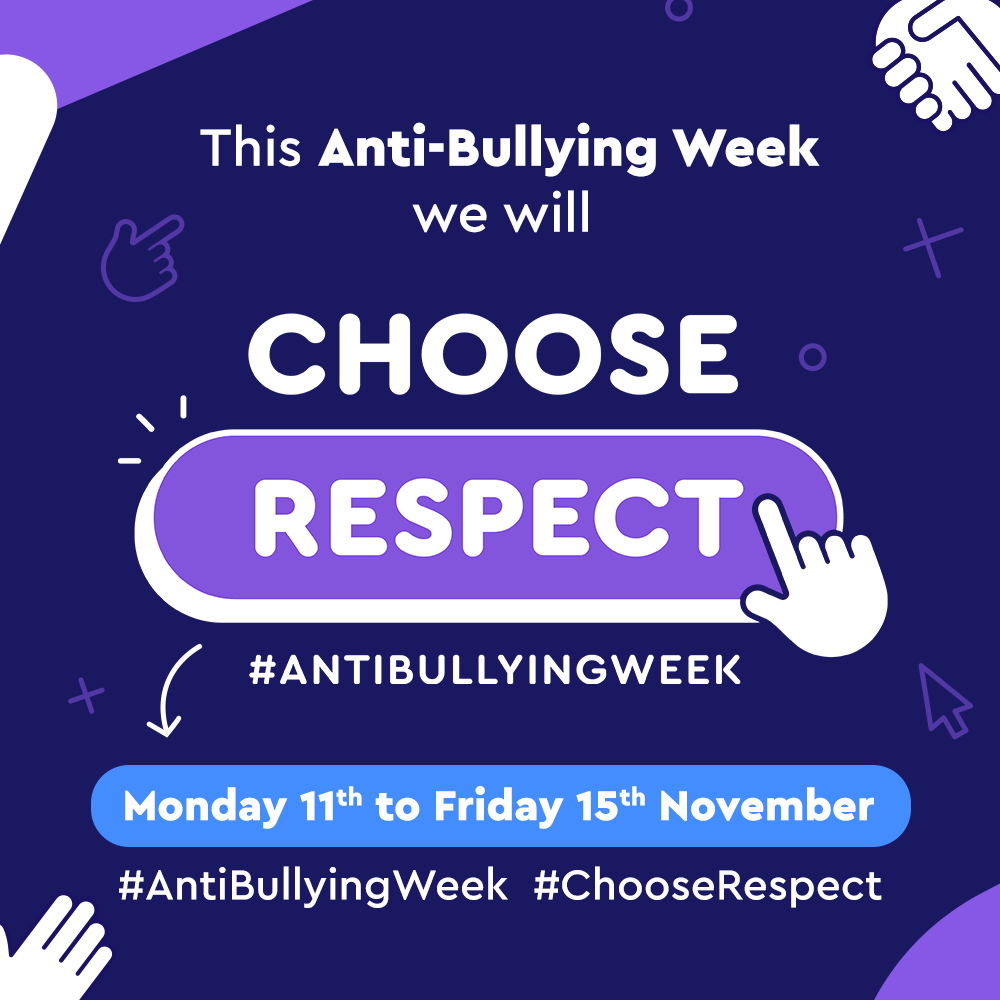 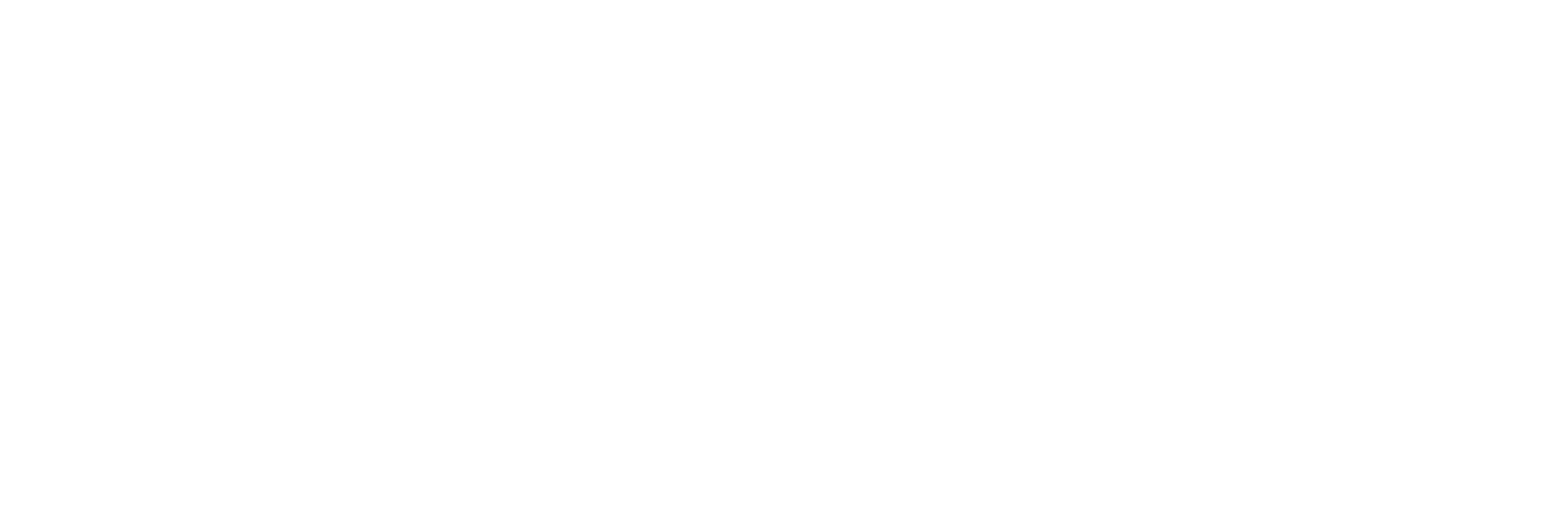 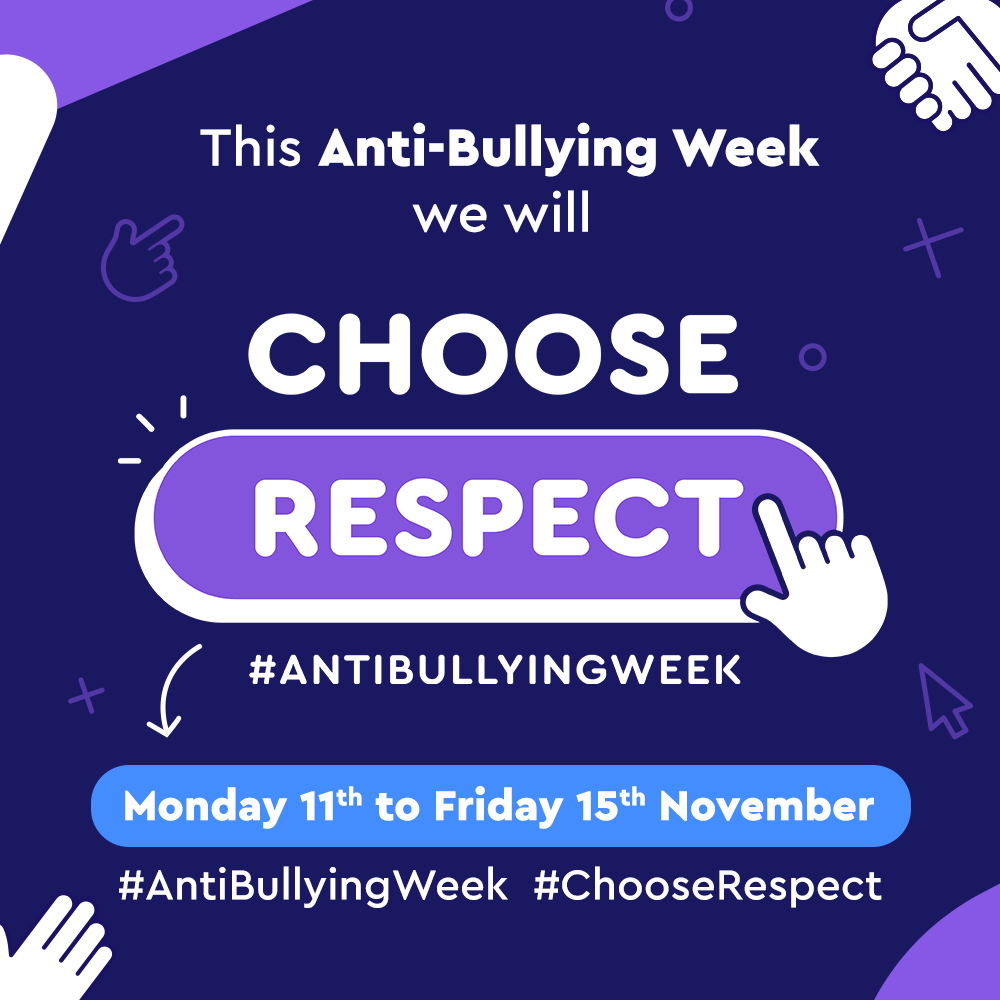 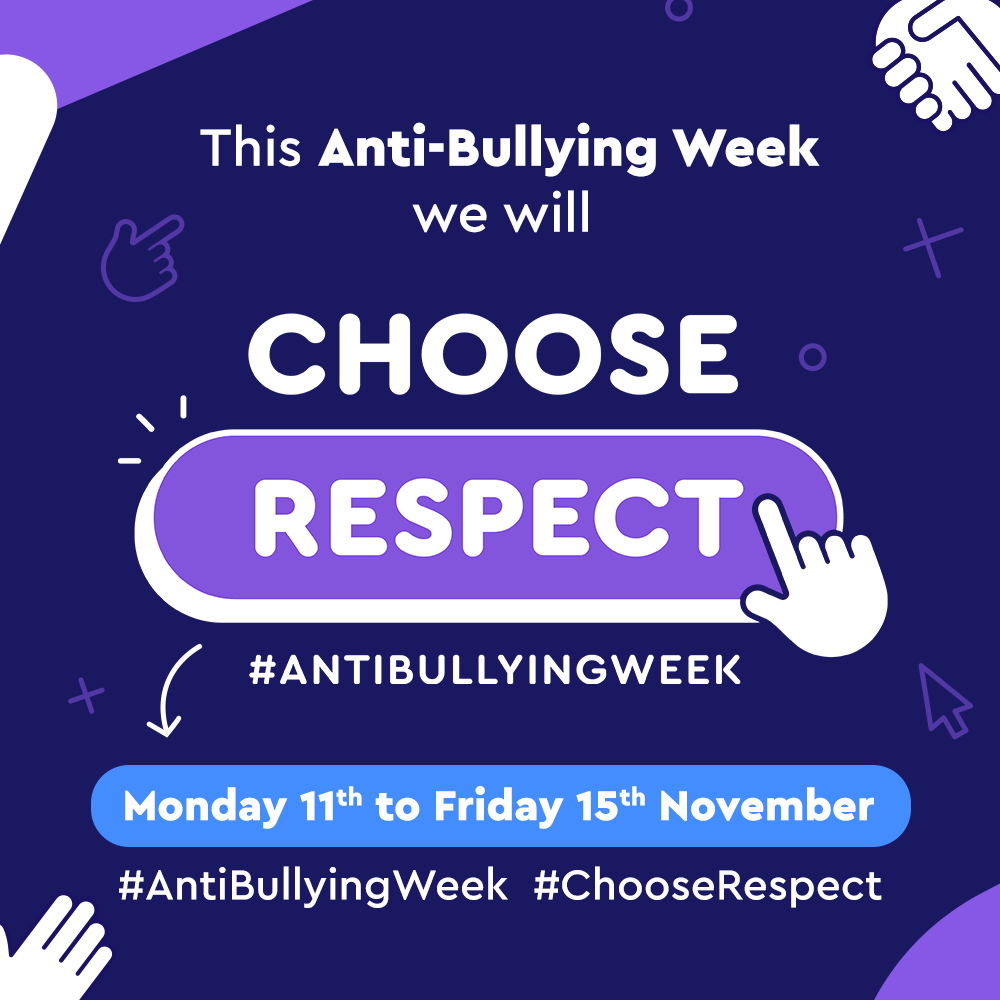 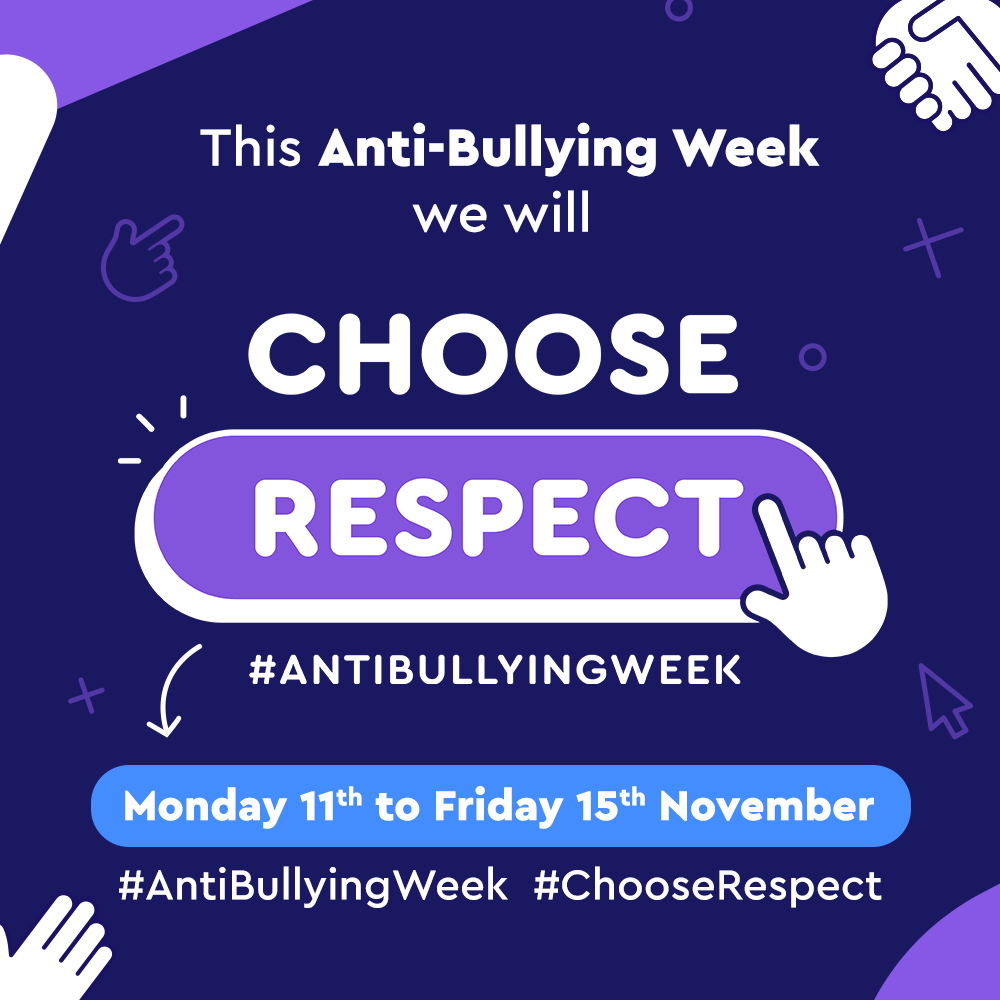 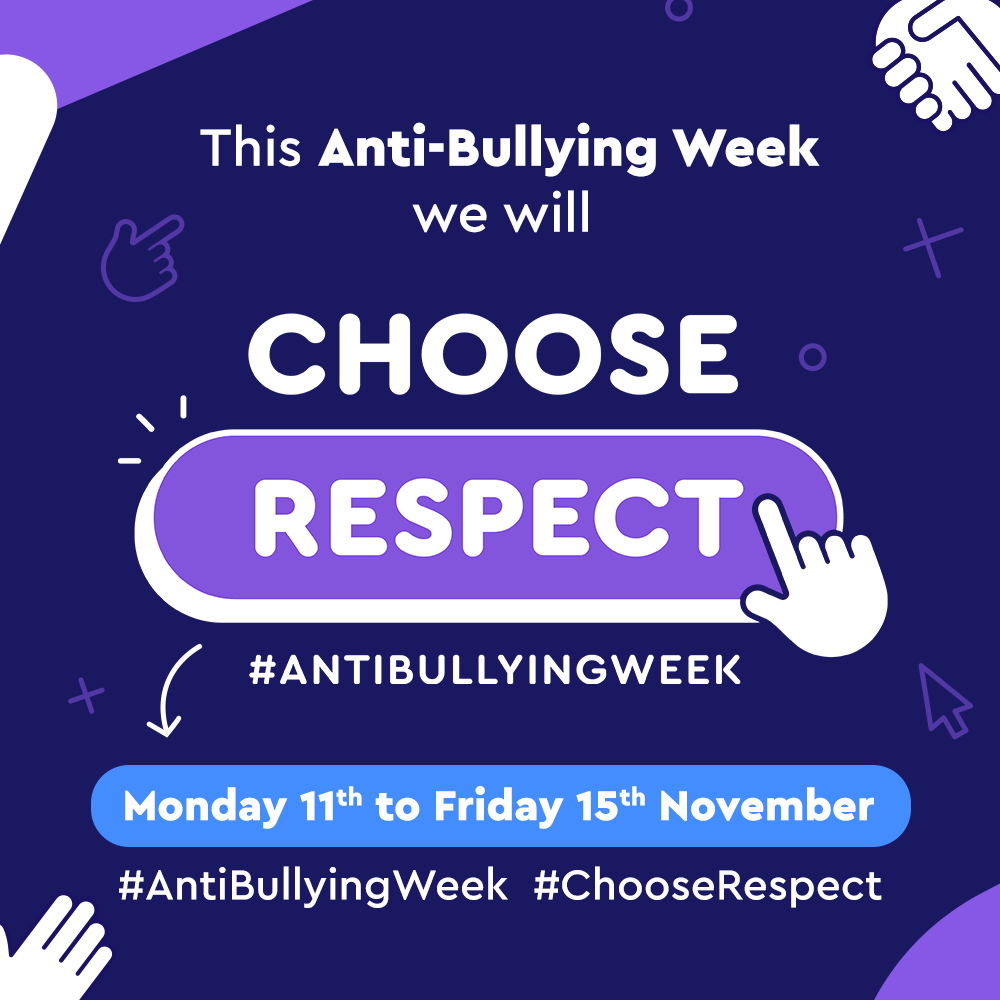 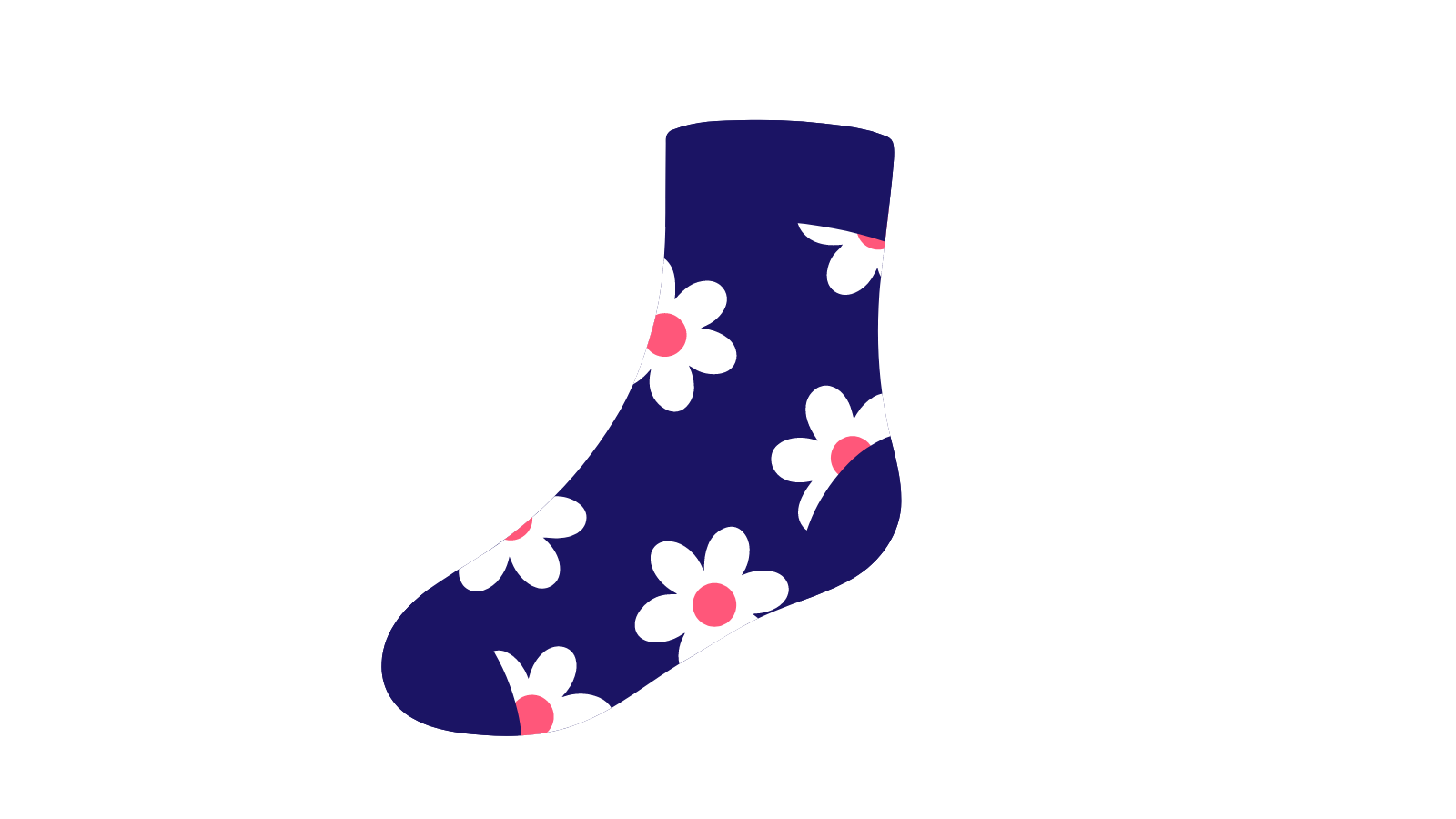 Show Off Your Odd Socks!
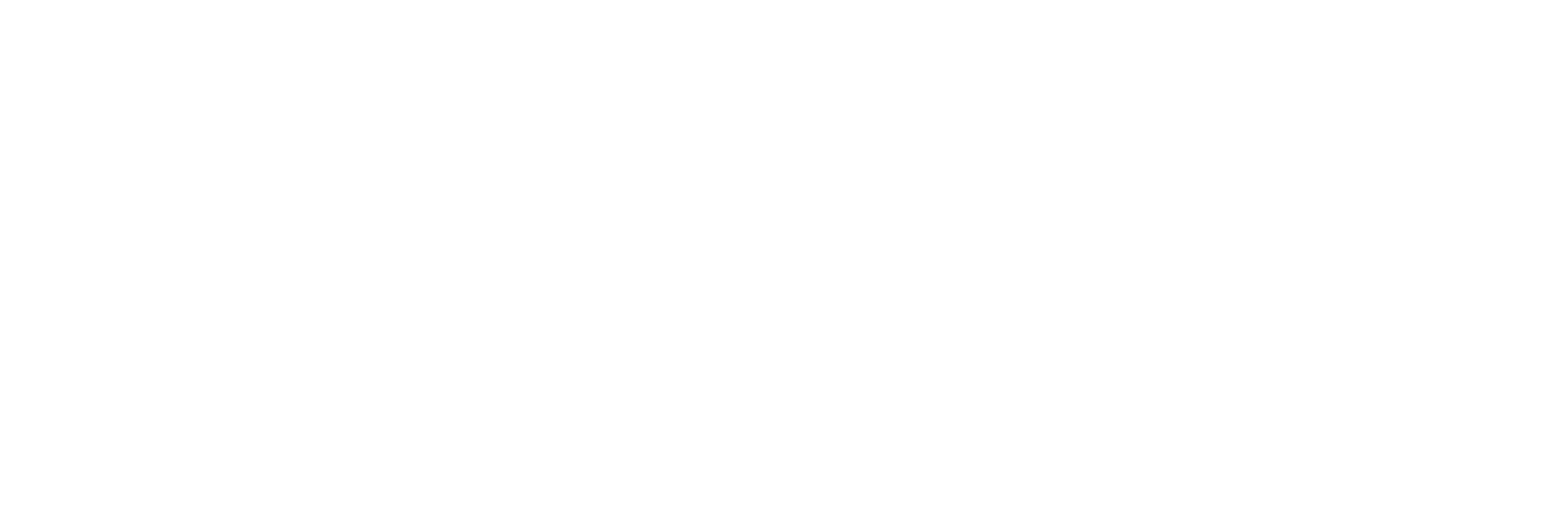 “
‘CHOOSE RESPECT’ SONG CHORUS
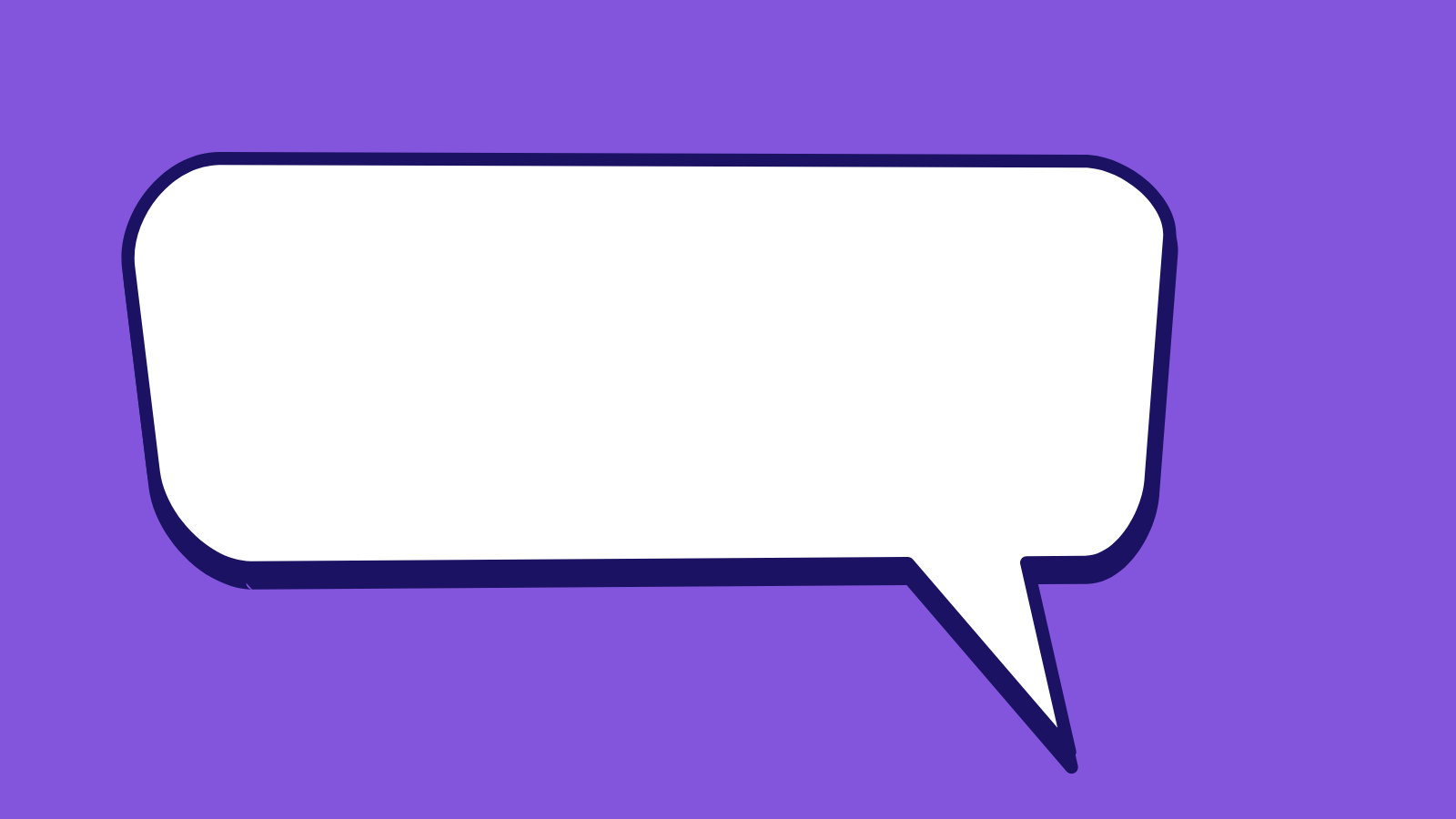 Andy and the Odd Socks
We’re all for one, and one for all
Come together and stand up tall
Choose respect, do you get it?
Respect, can you show it? 
Respect, wanna have it? 
Choose respect
“
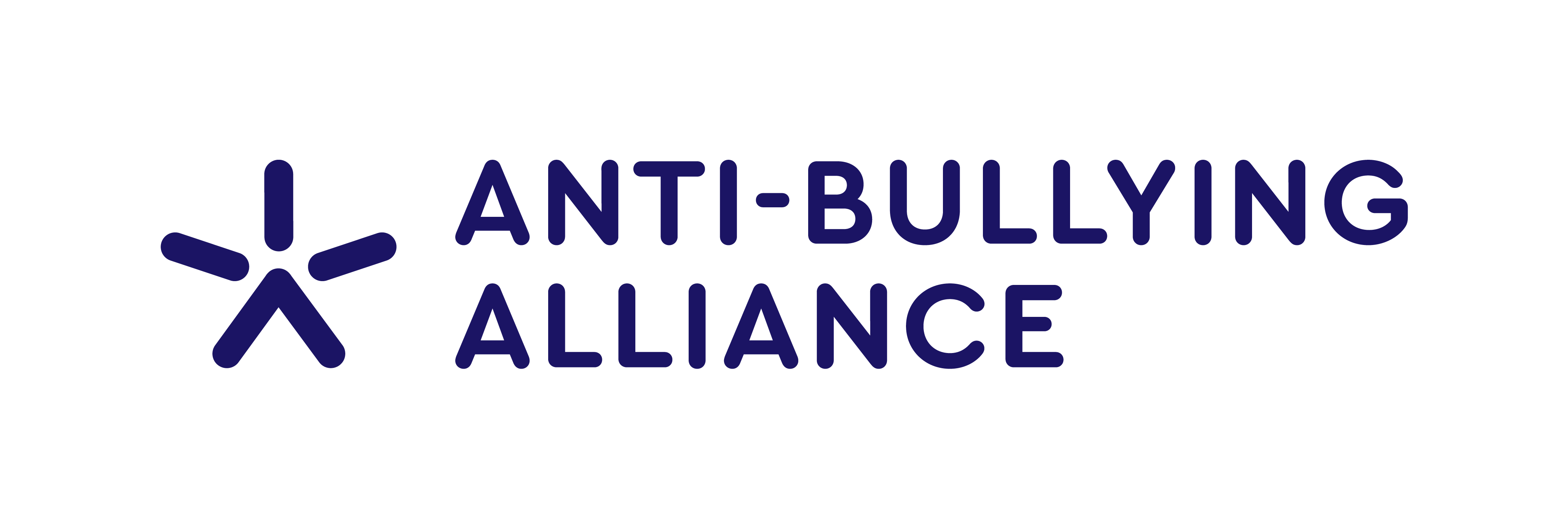 PERFORMANCE
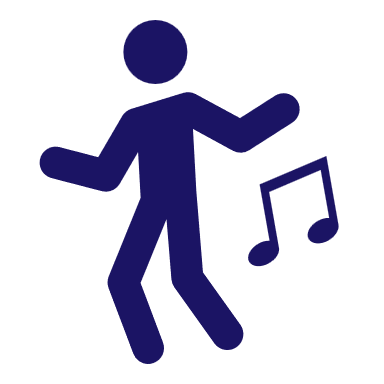 Dance Time!
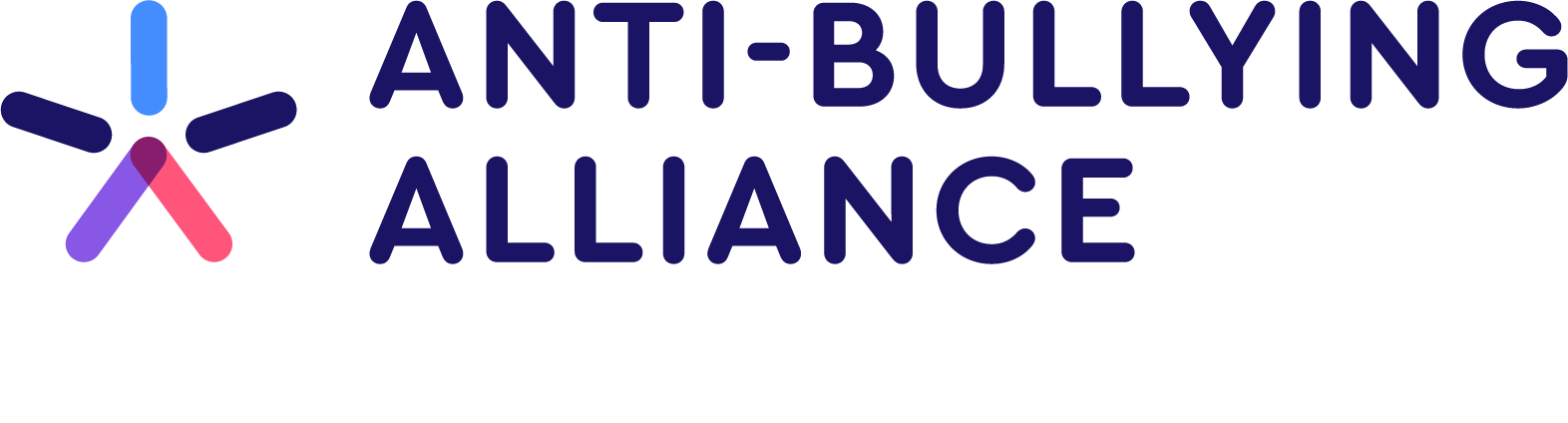 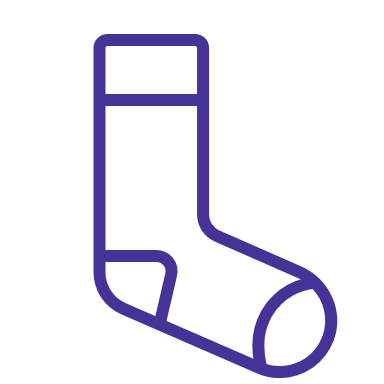 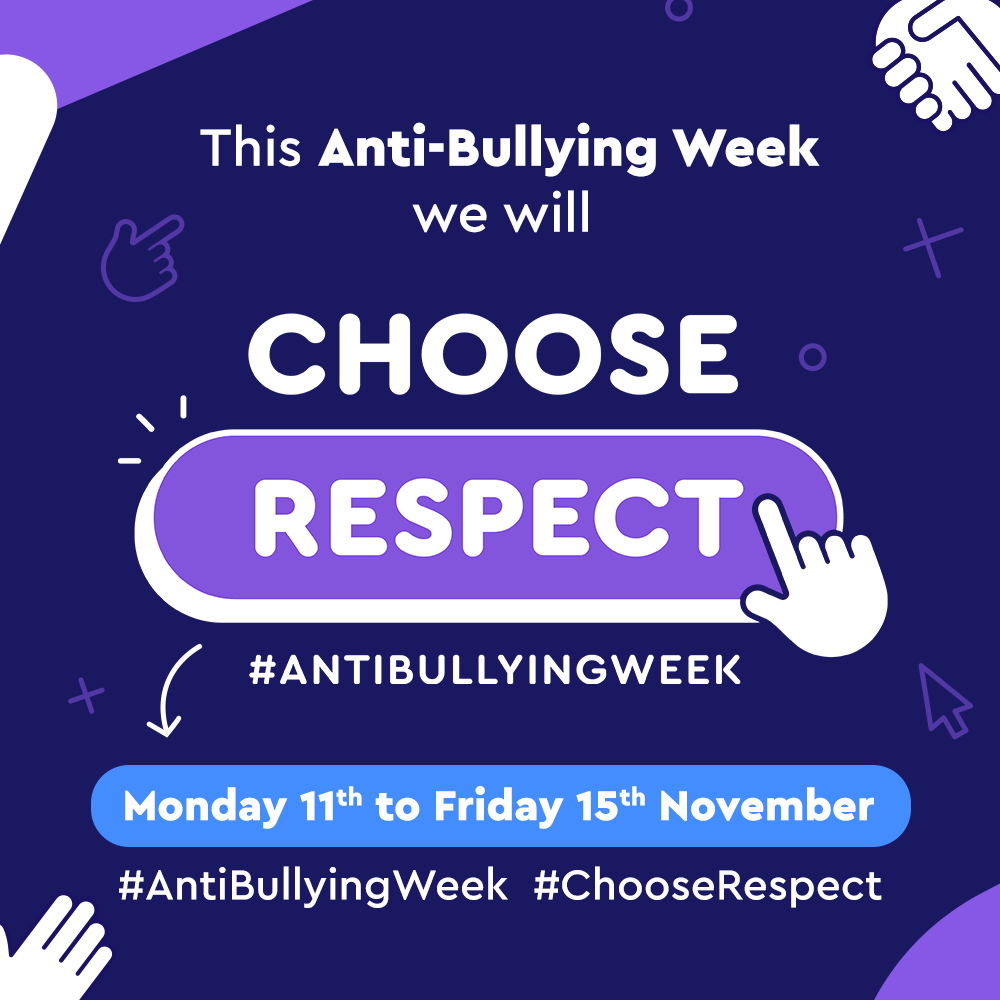 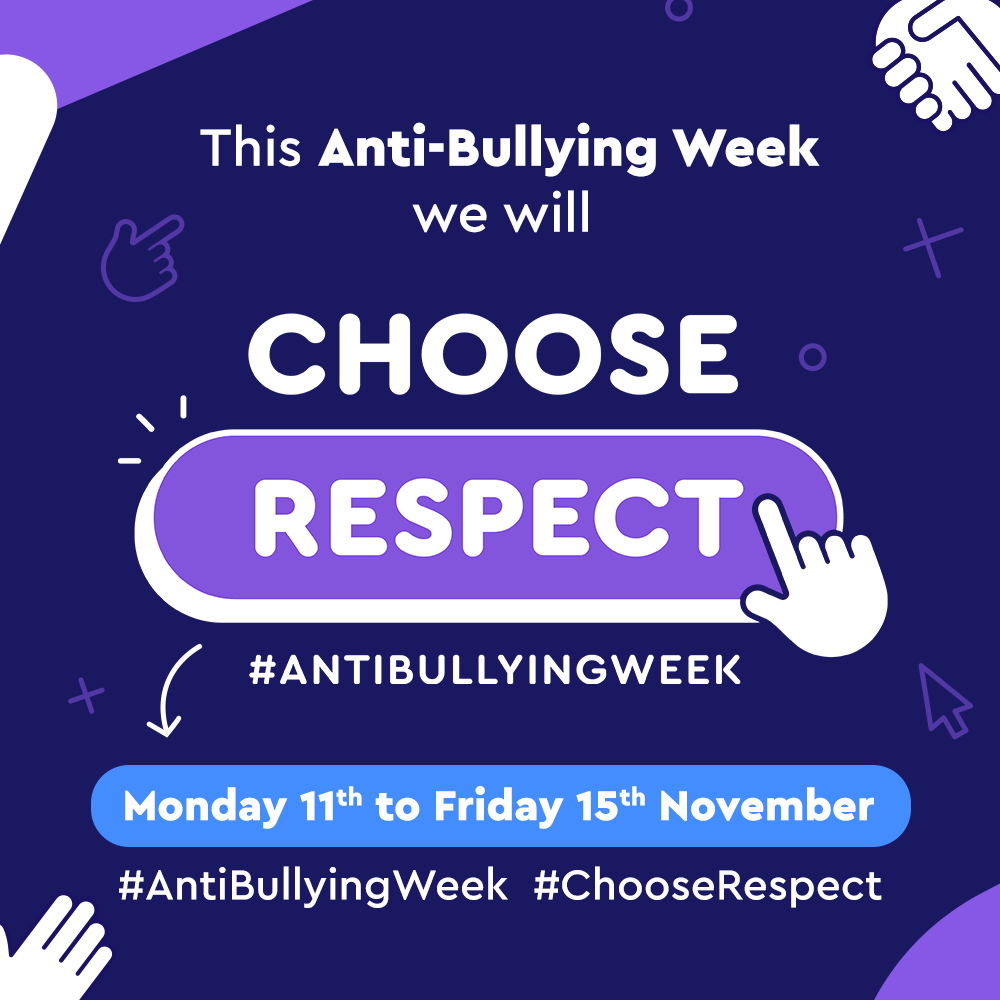 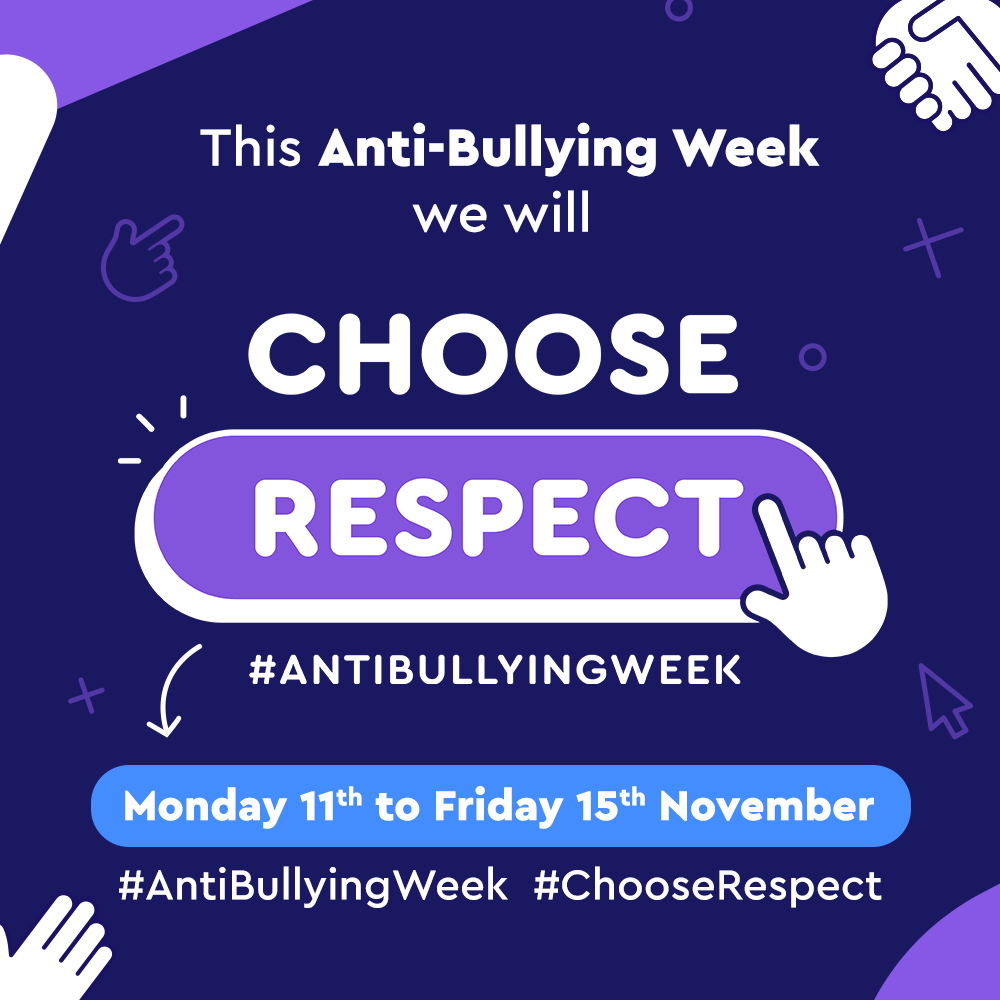 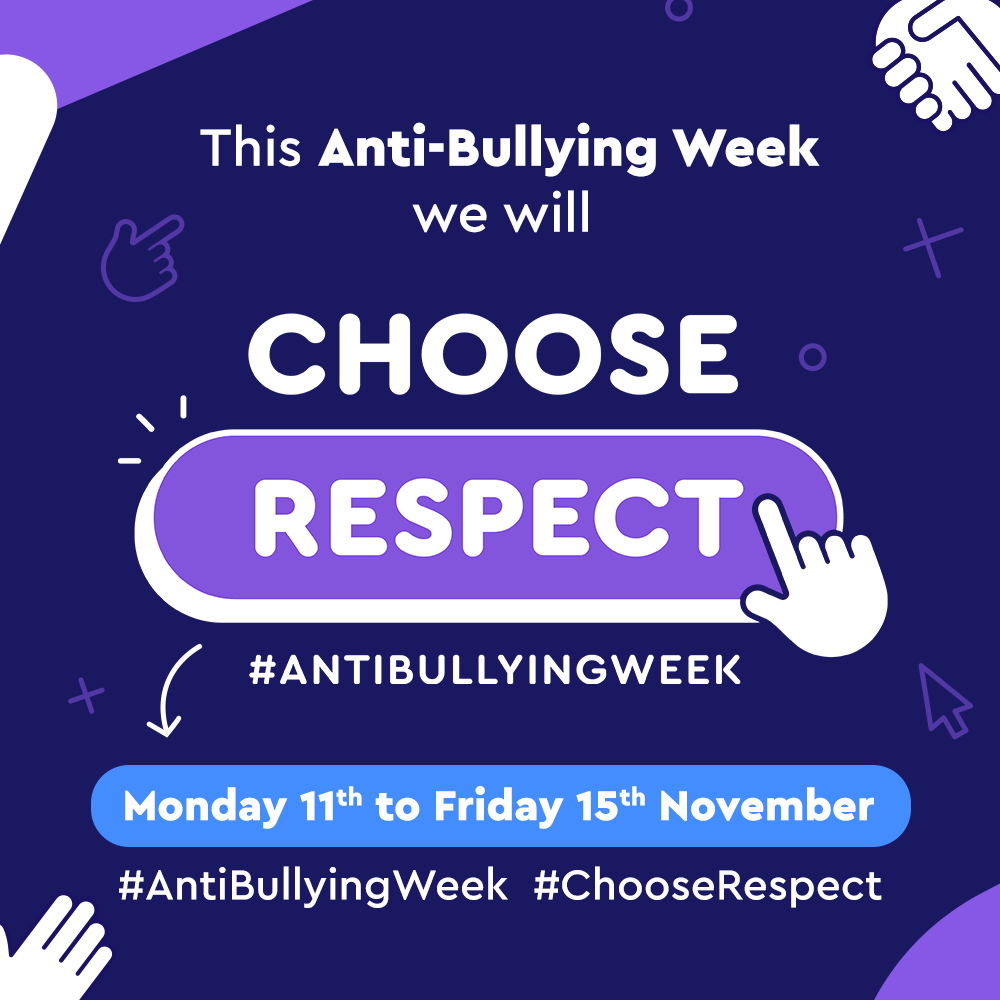 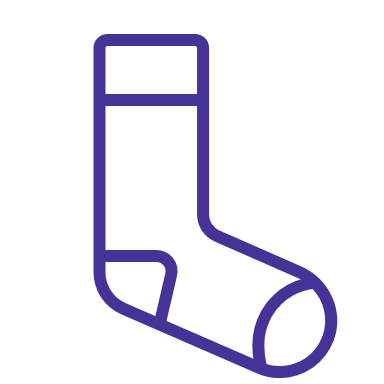 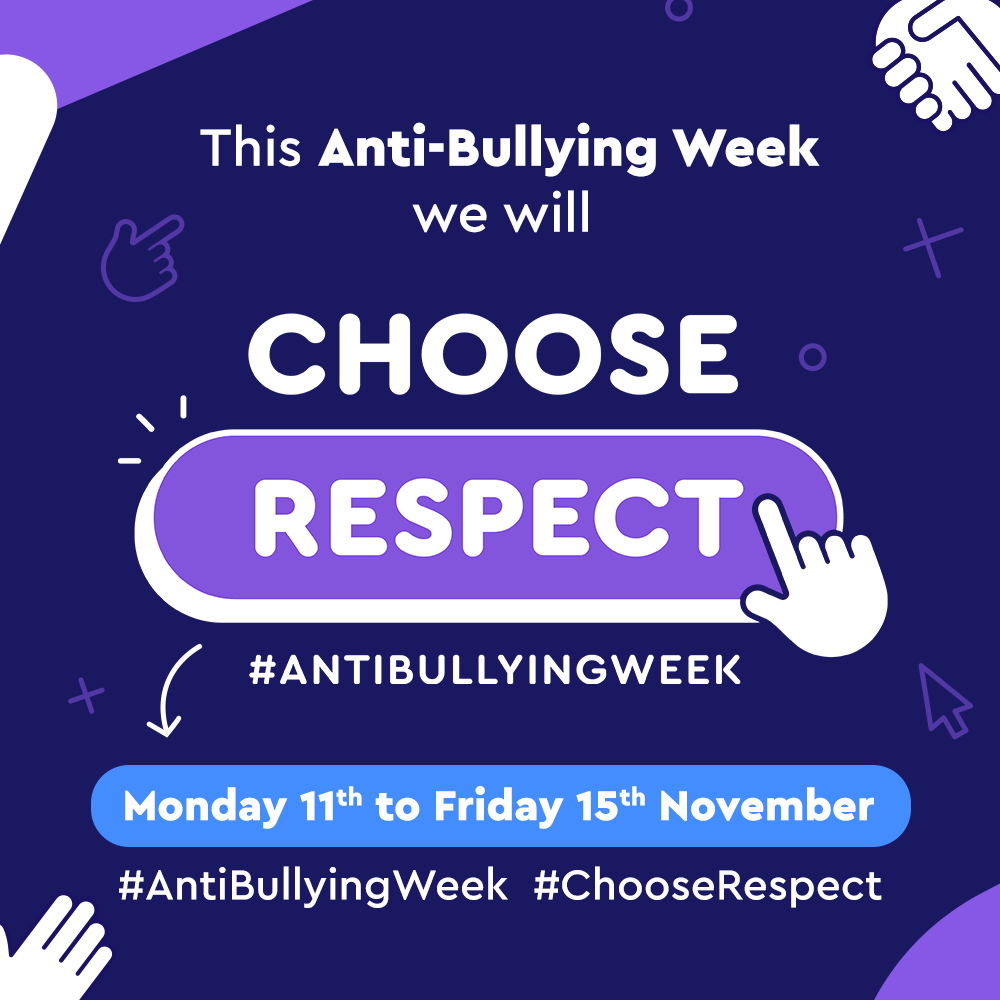 We shall add the video for Andy and the Odd Socks’ song ‘Choose Respect’ closer to Anti-Bullying Week. Watch this space!
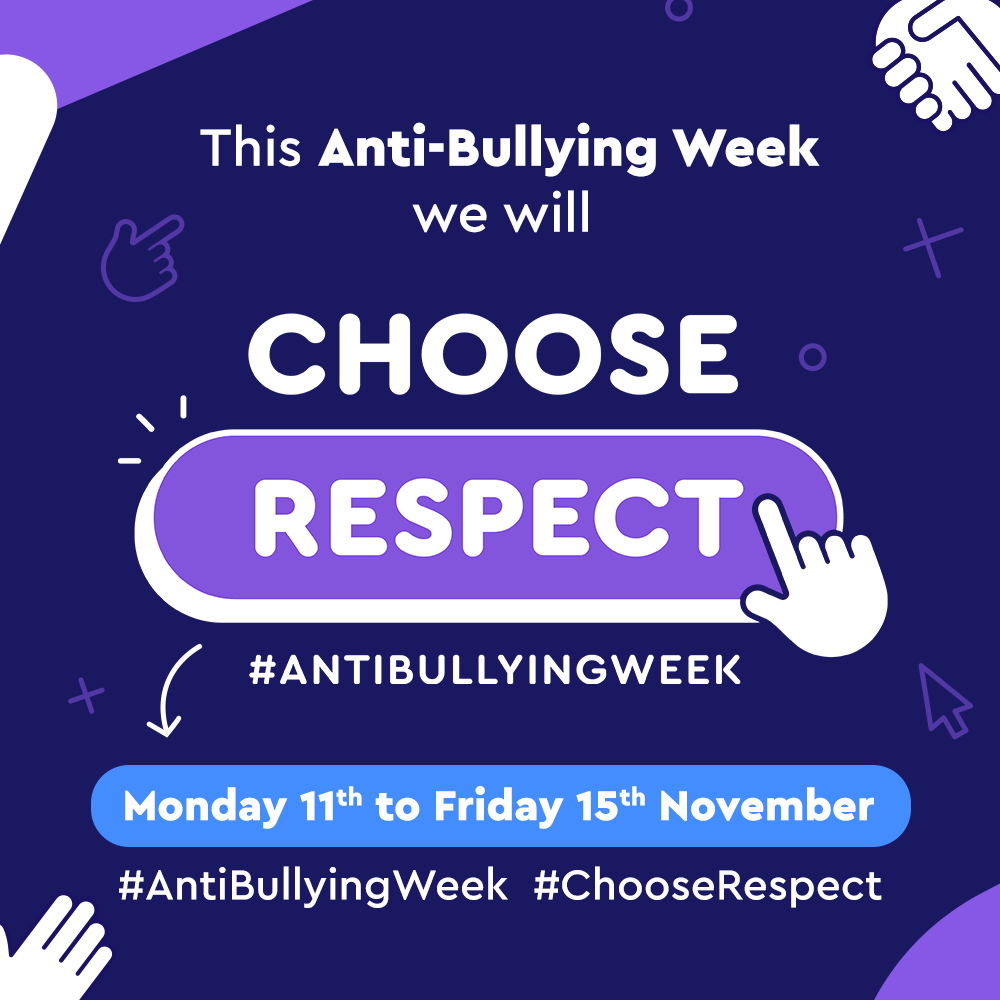 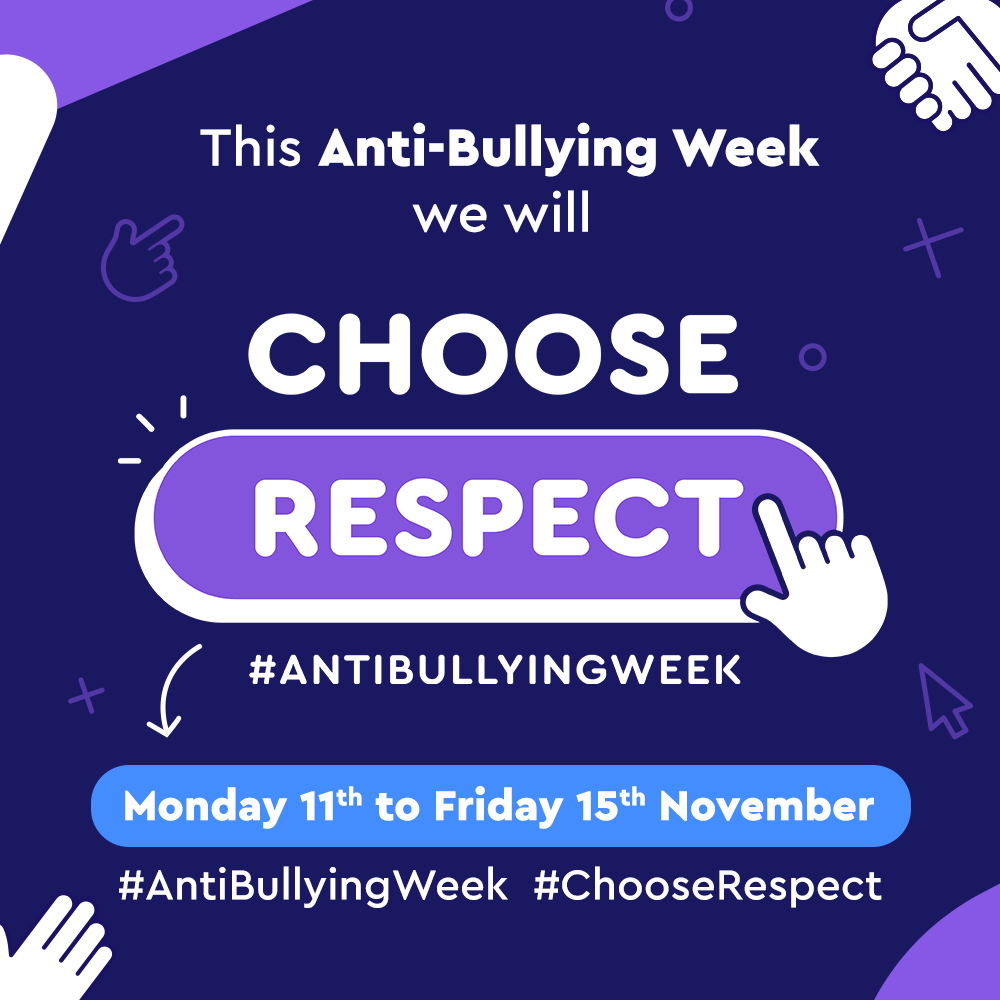 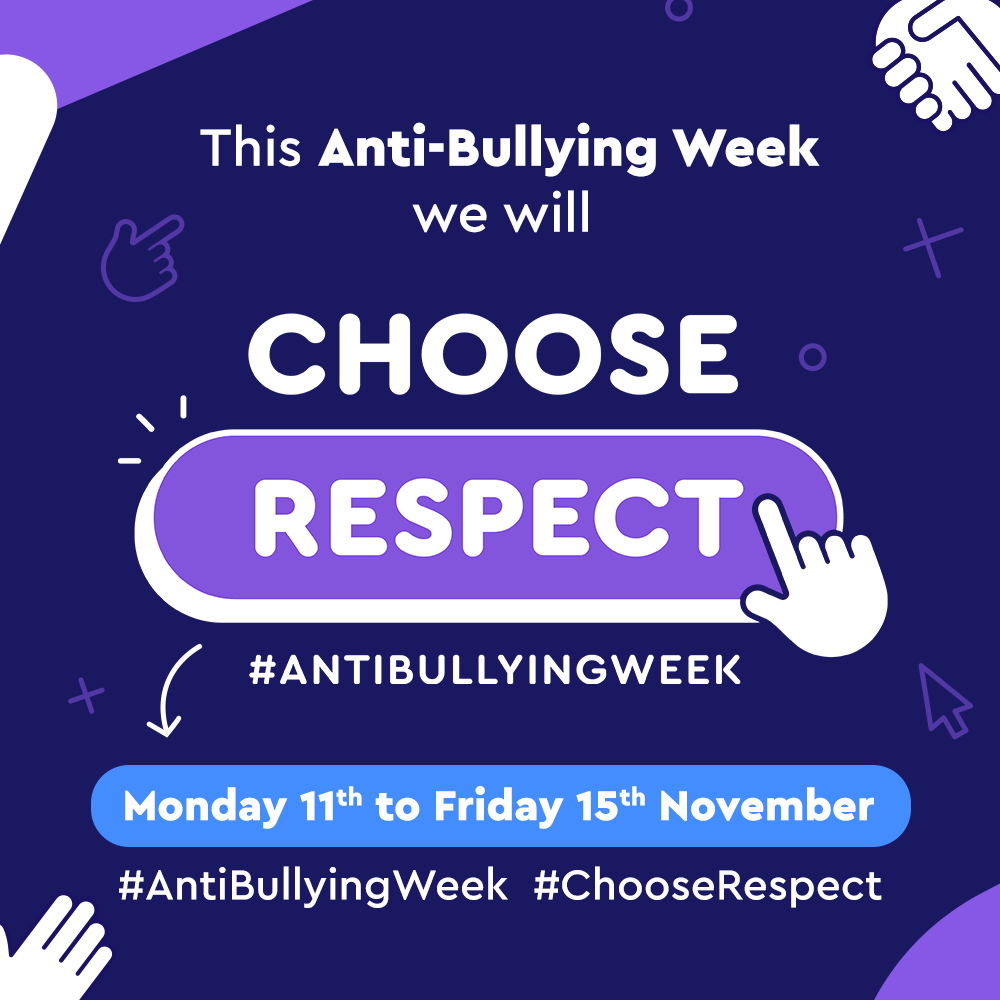 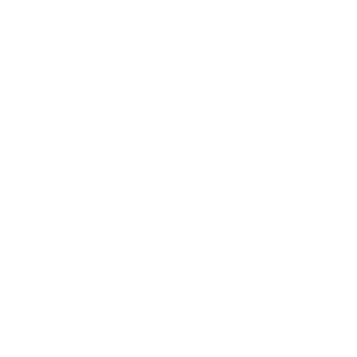 https://anti-bullyingalliance.org.uk/anti-bullying-week-2024-choose-respect/odd-socks-day
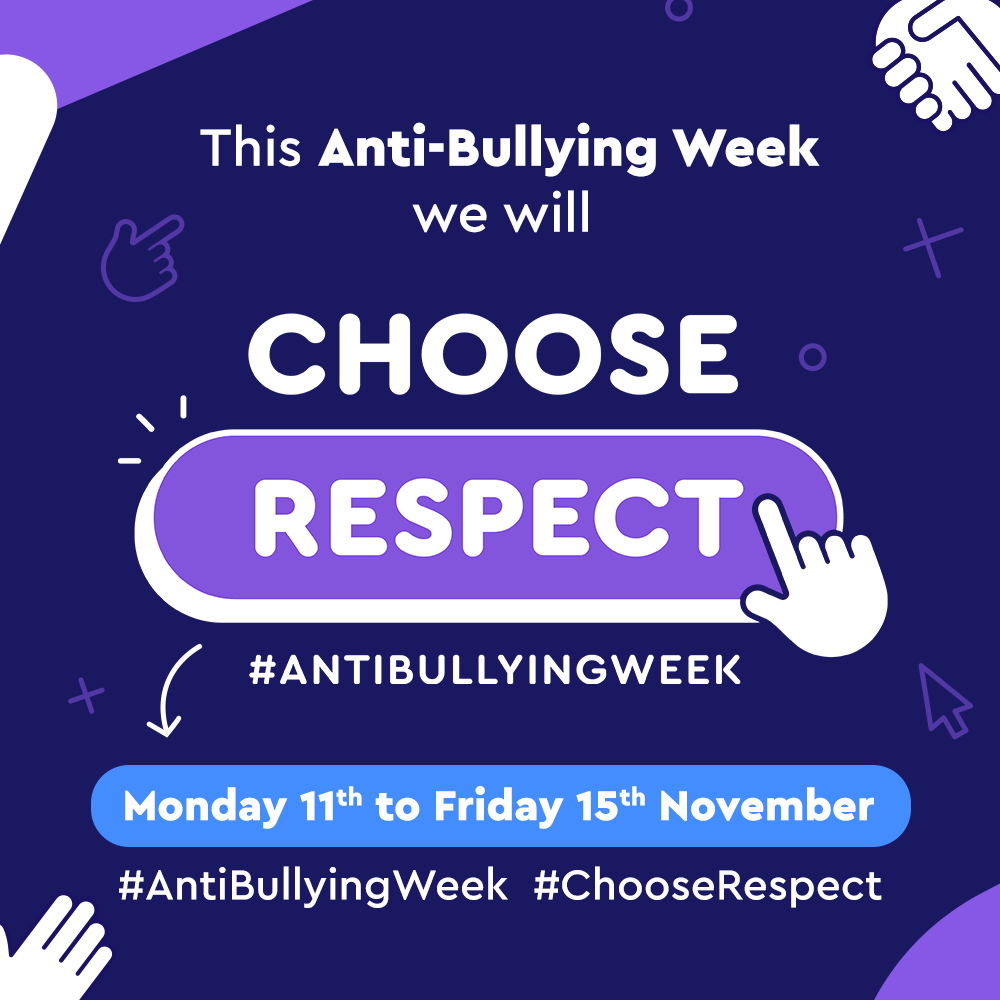 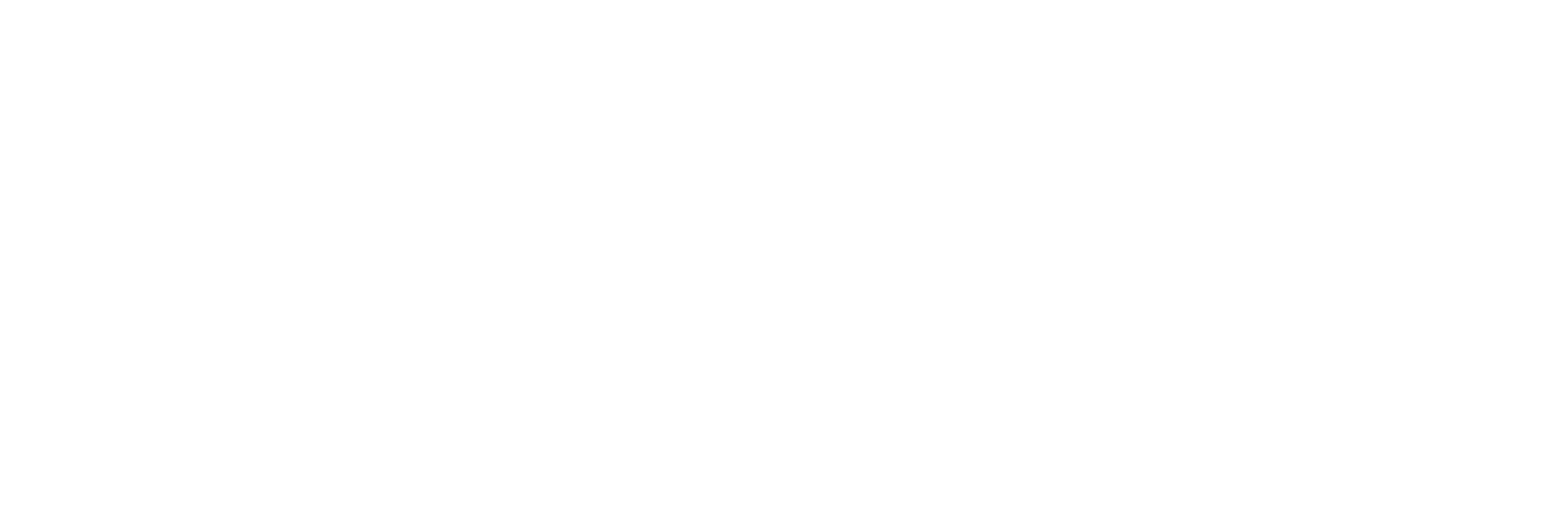 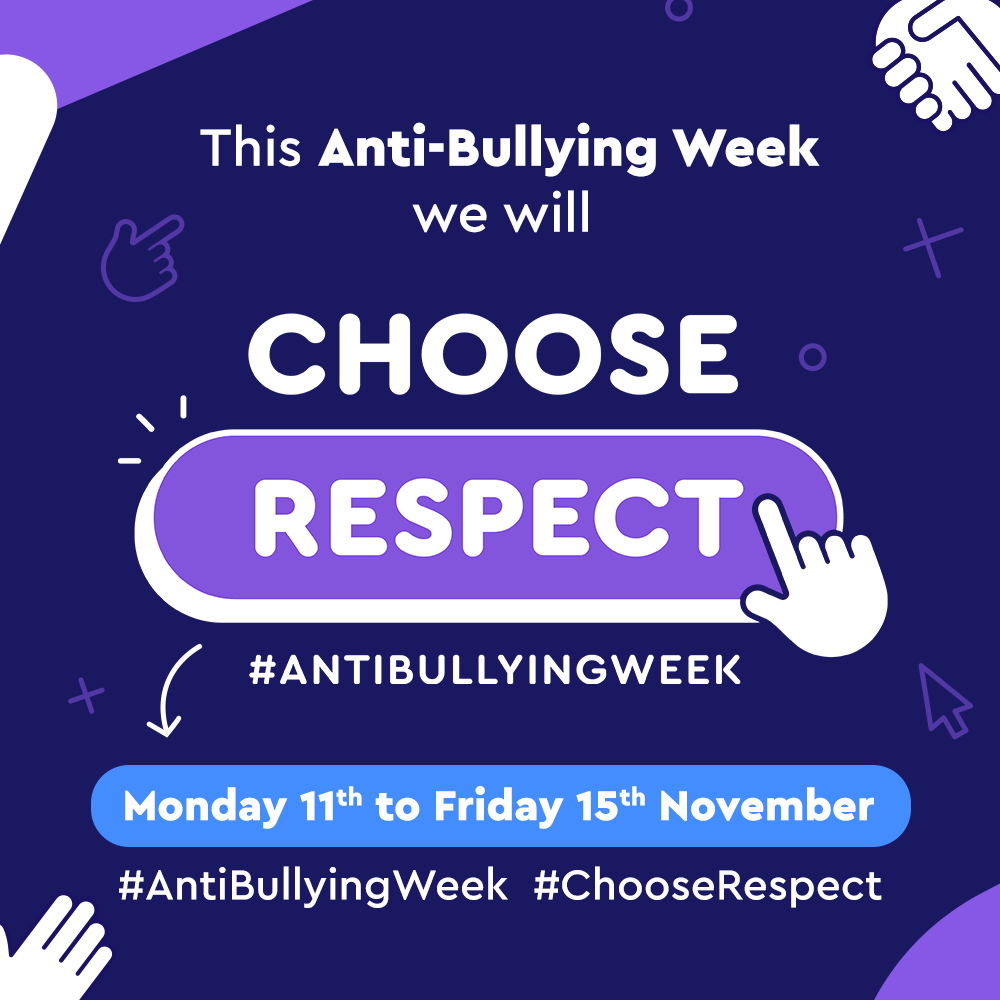 “
WHAT IS RESPECT?
Oxford Languages definition:
Have due regard for (someone’s feelings, wishes, or rights).
“
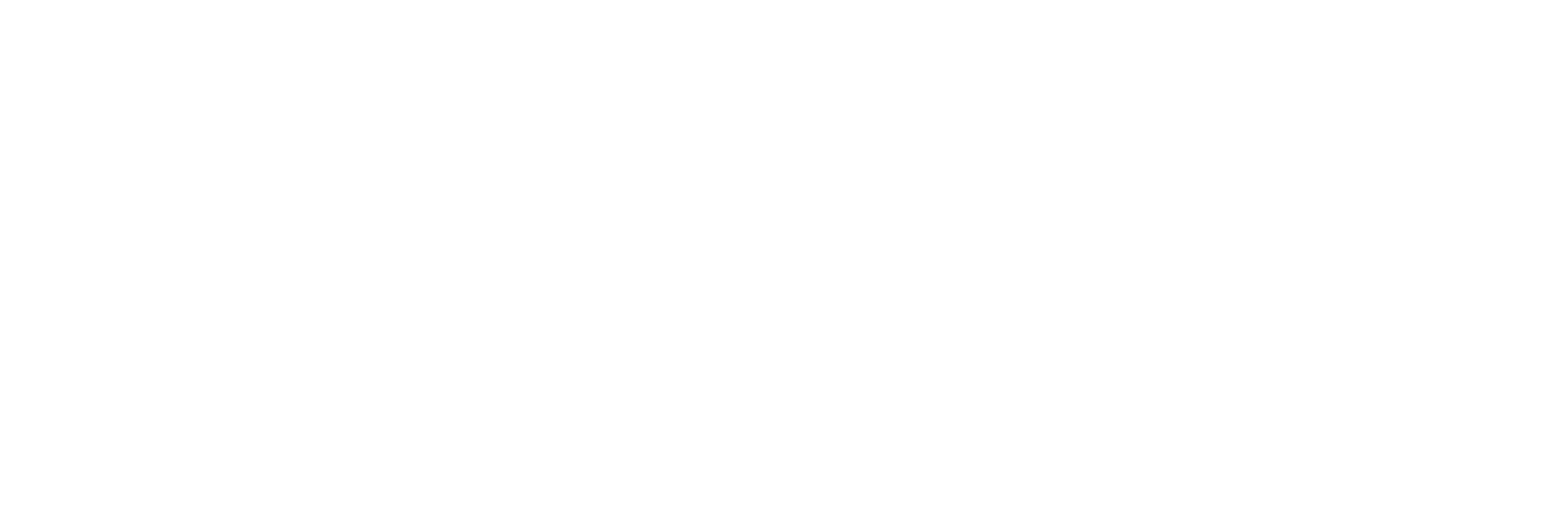 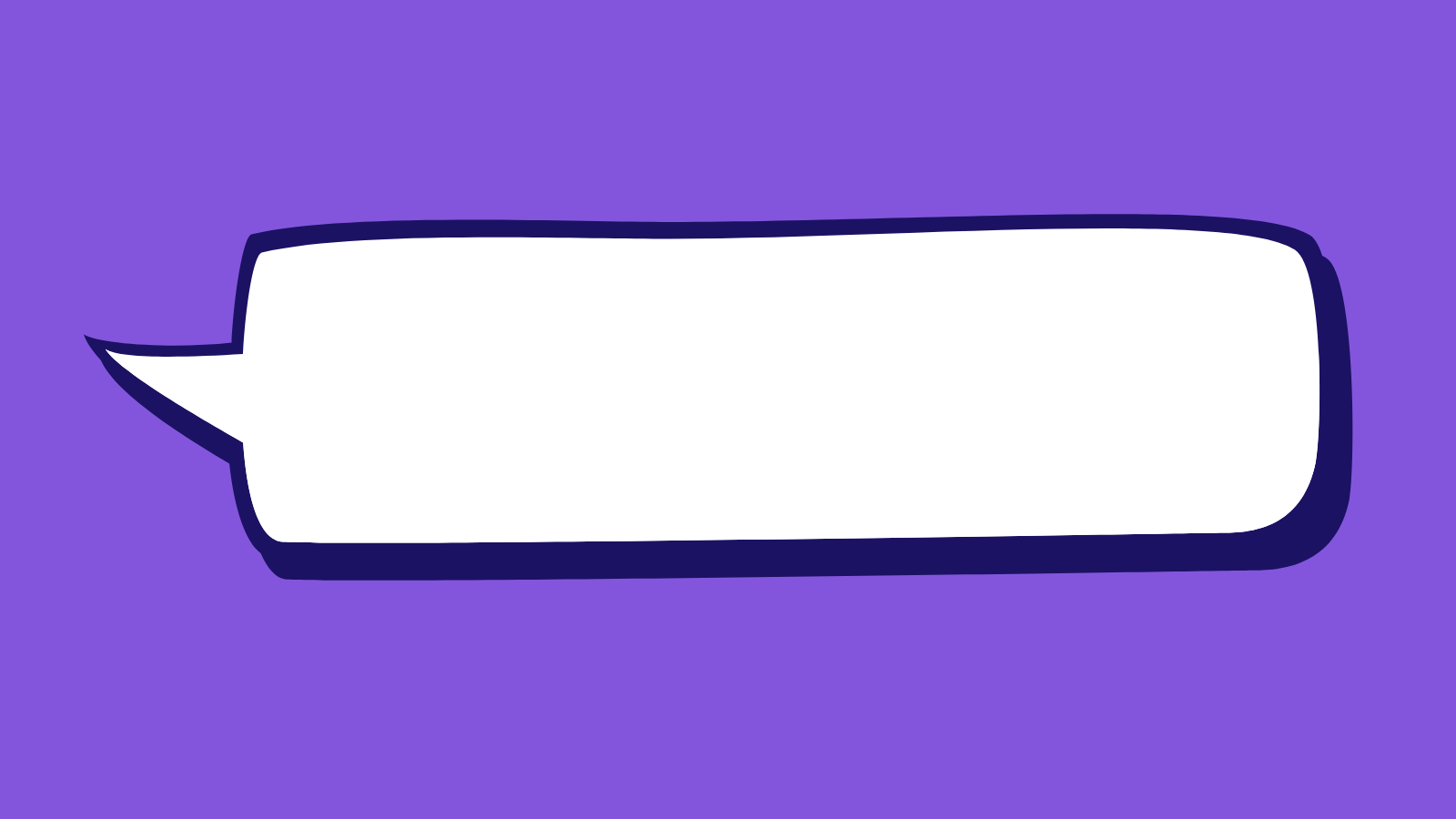 ?
What is the purpose of Odd Socks Day?
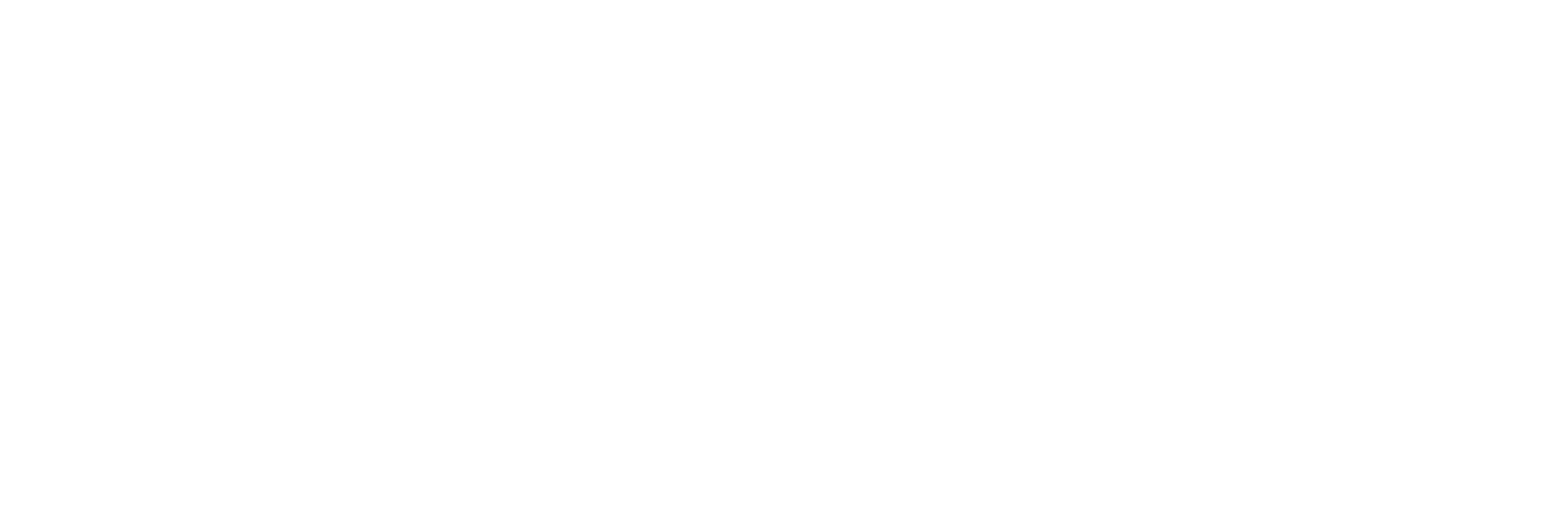 “
CHORUS
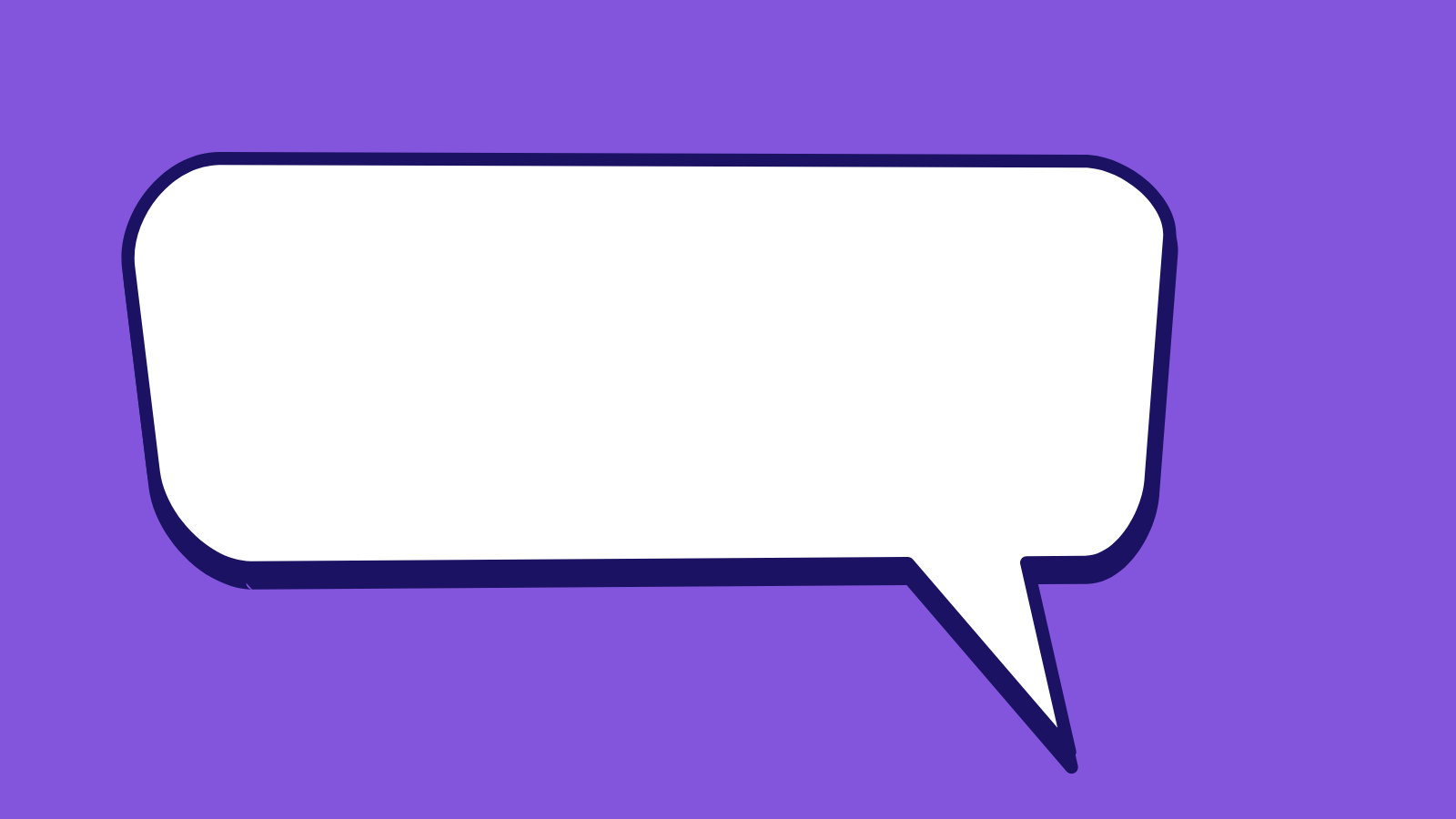 ‘Choose Respect’ – Andy and the Odd Socks
We’re all for one (AND ONE FOR ALL)
Come together and (STAND UP TALL)
(CHOOSE RESPECT) Do you get it?
(RESPECT) Can you show it?
(RESPECT) Wanna have it?
(CHOOSE RESPECT!)
“
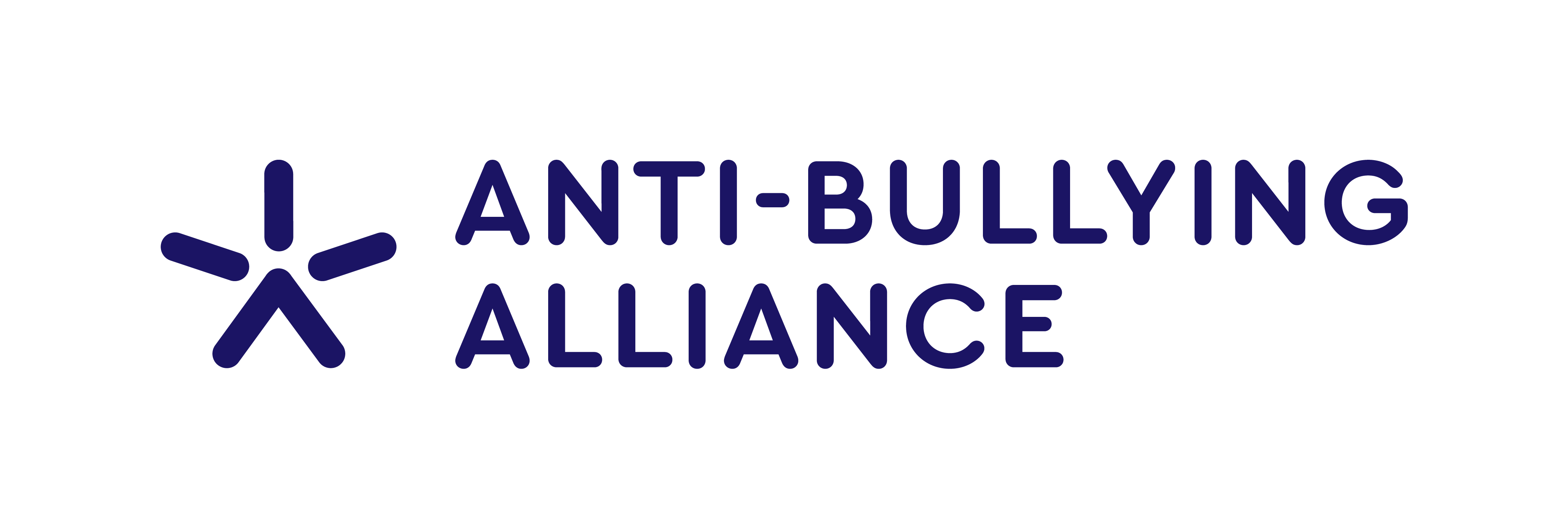 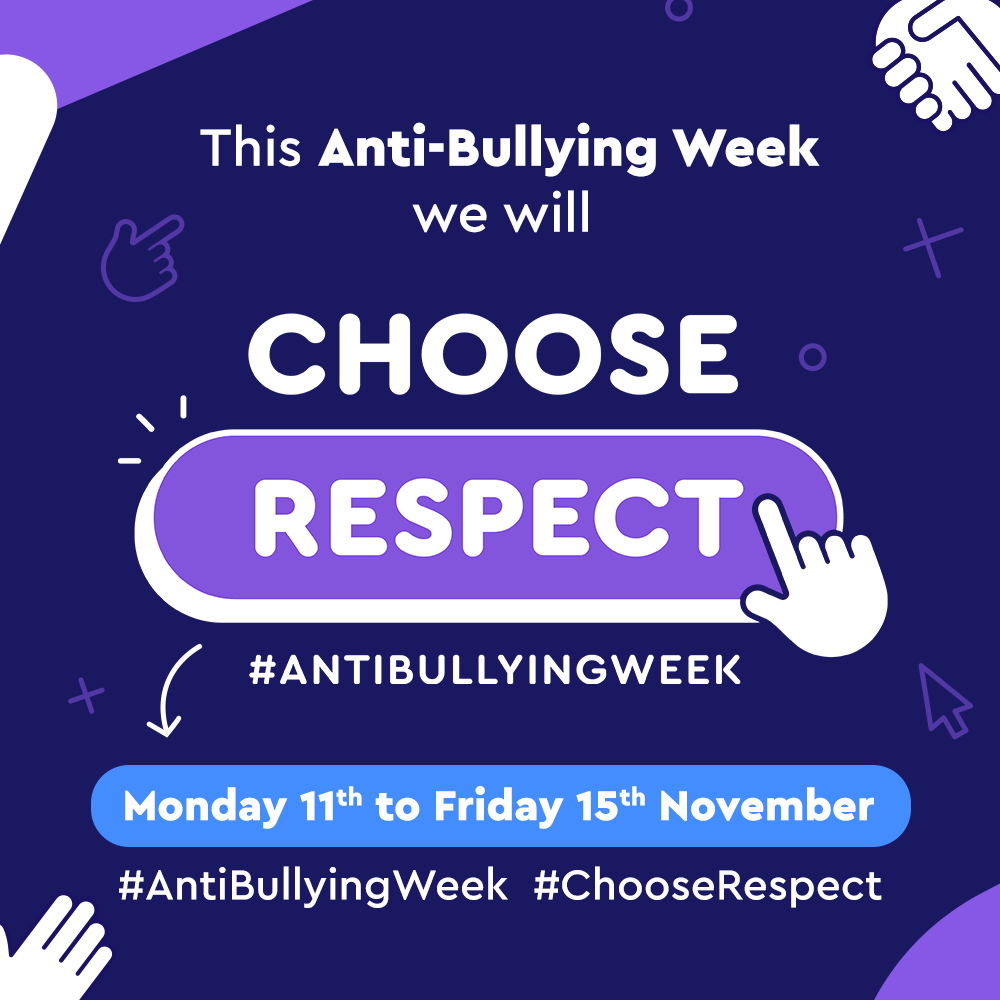 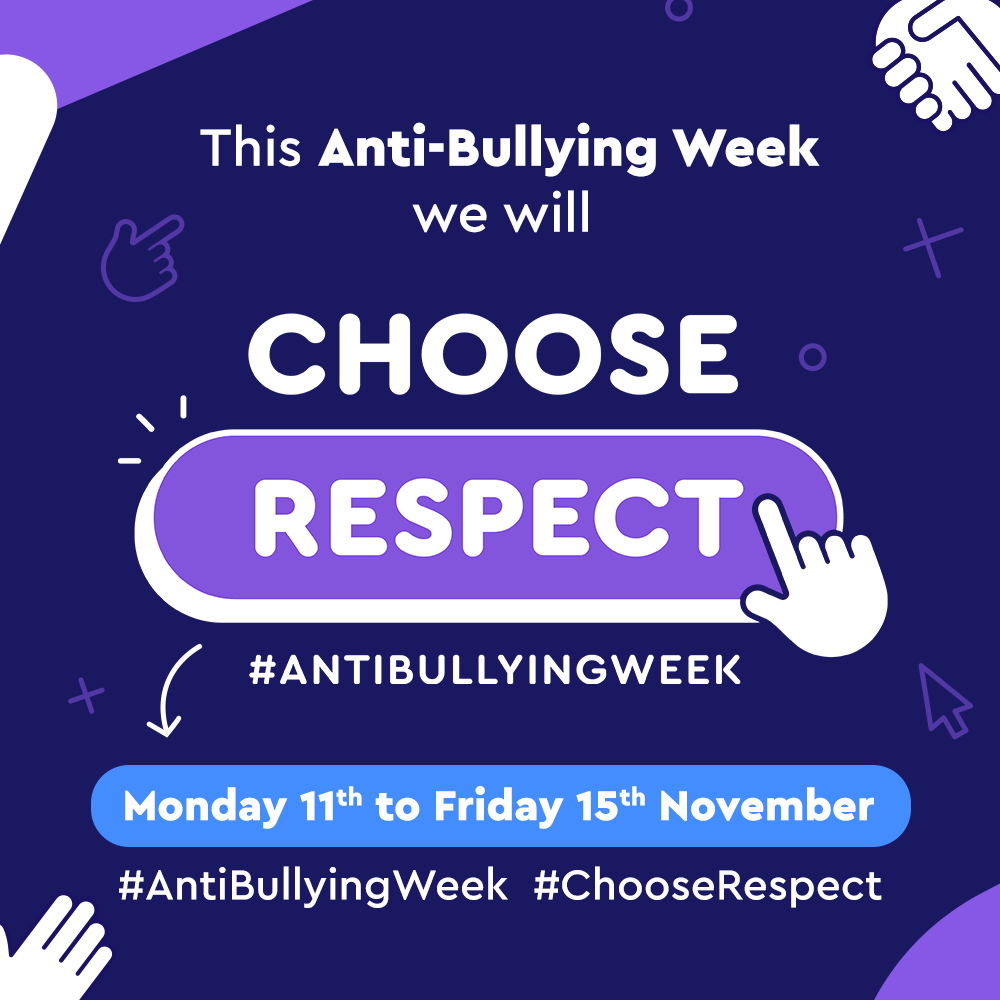 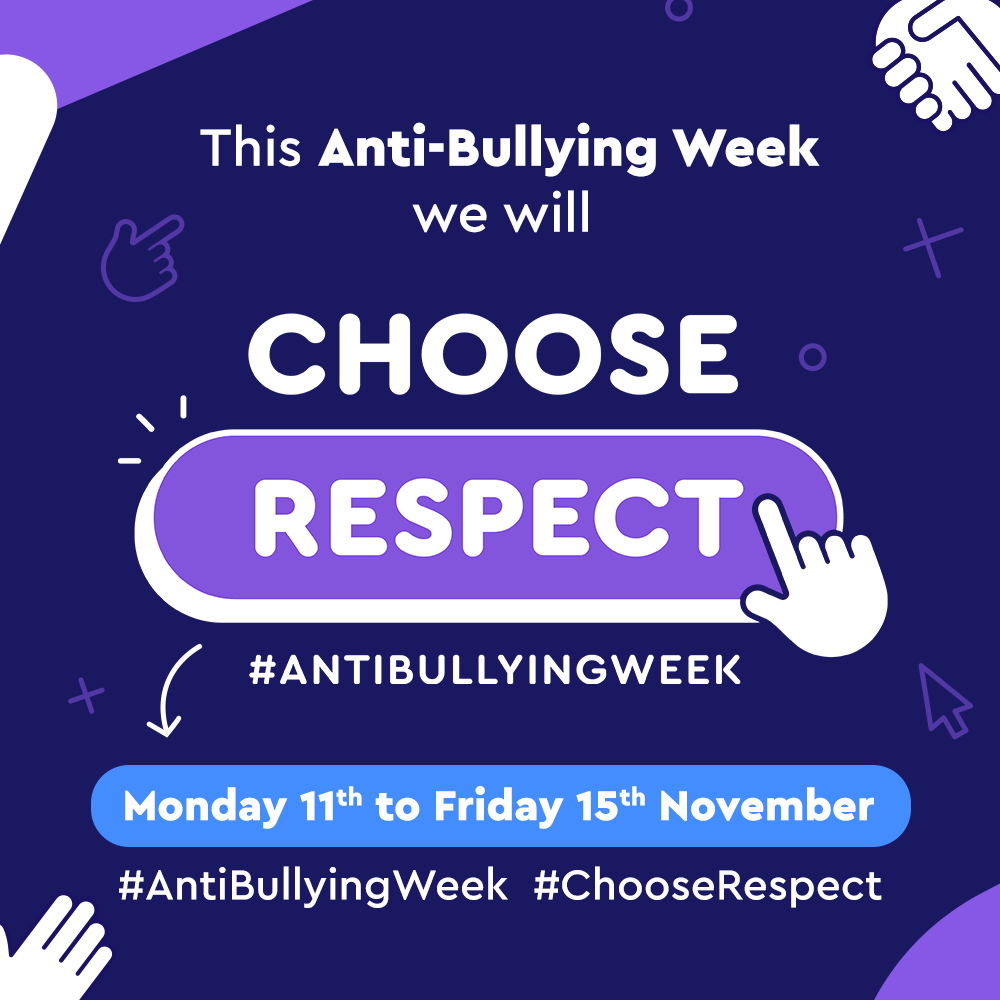 WHO CAN YOU SPEAK TO AT SCHOOL?
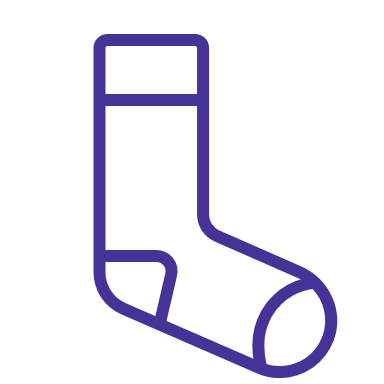 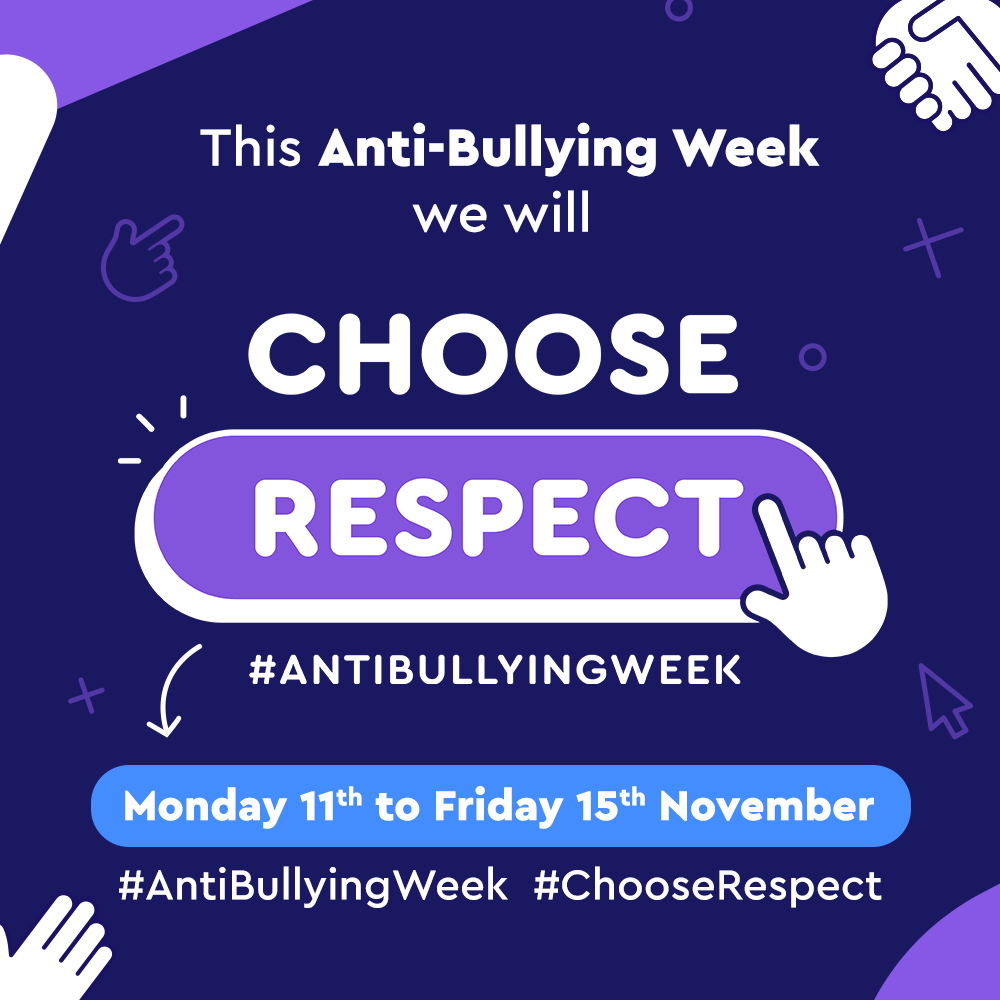 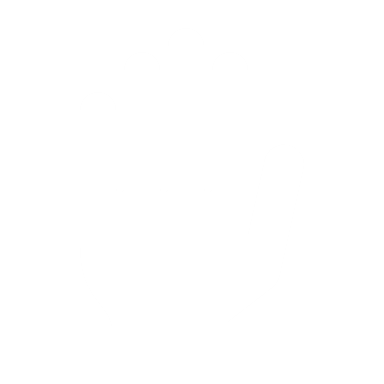 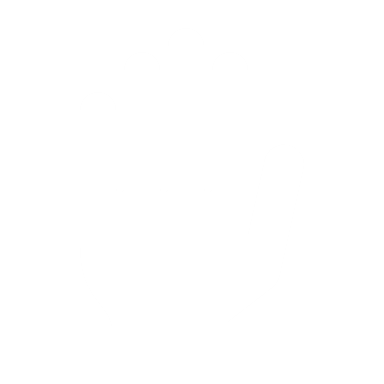 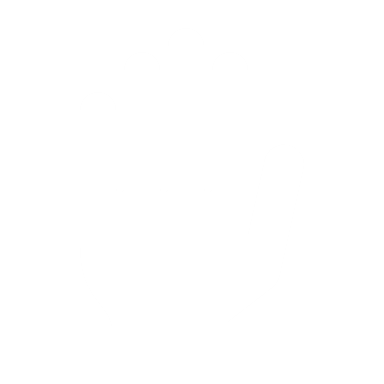 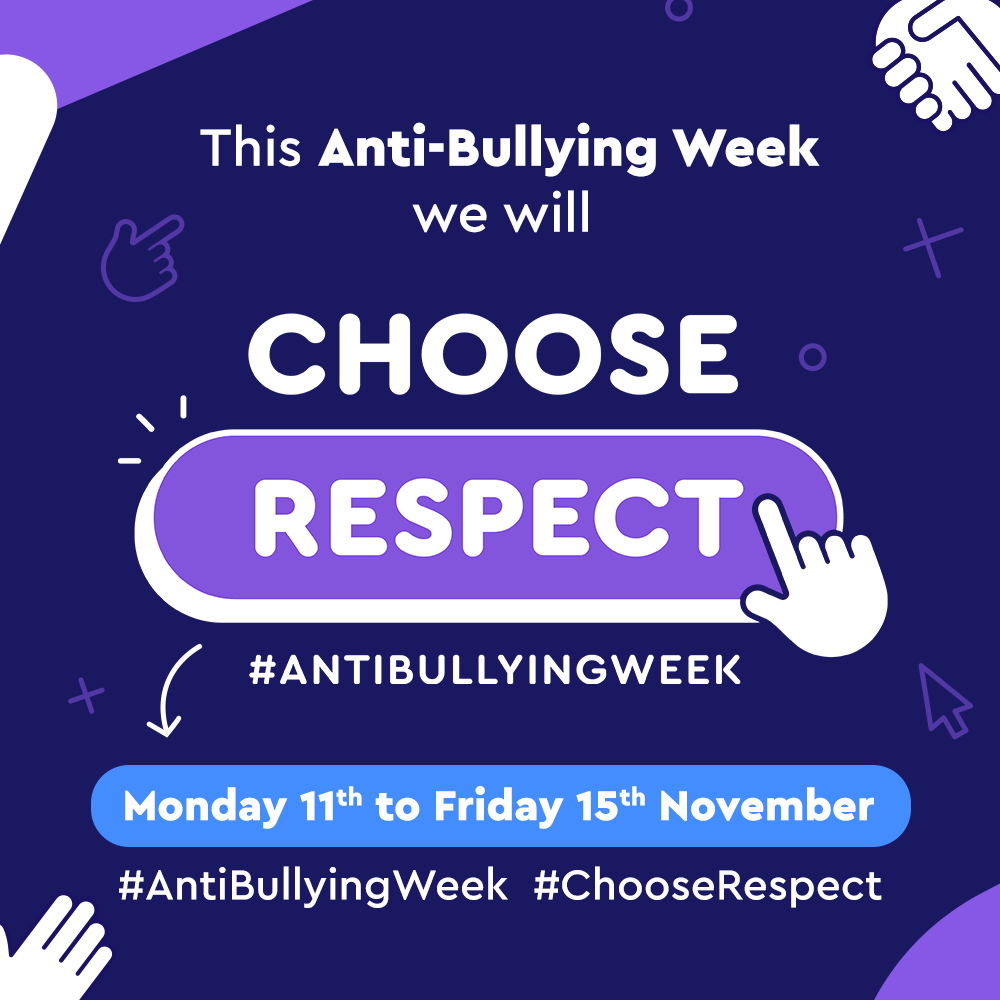 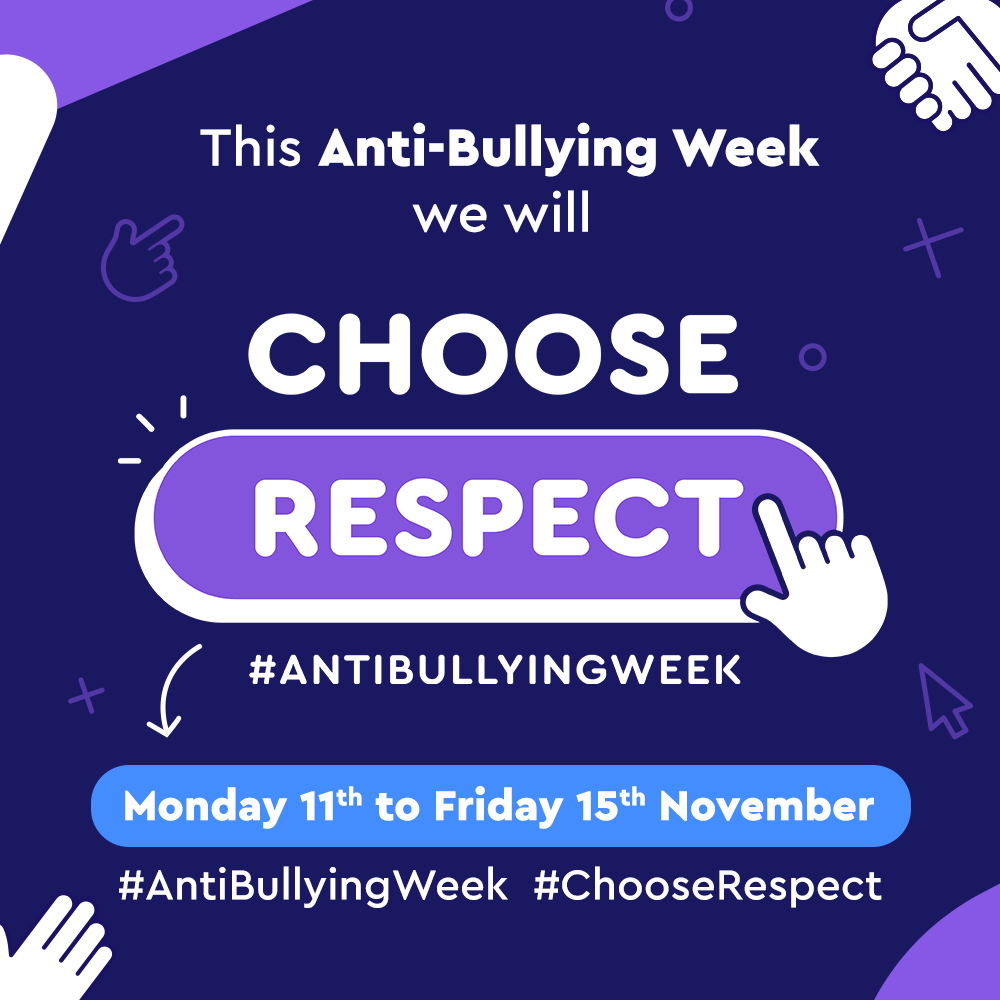 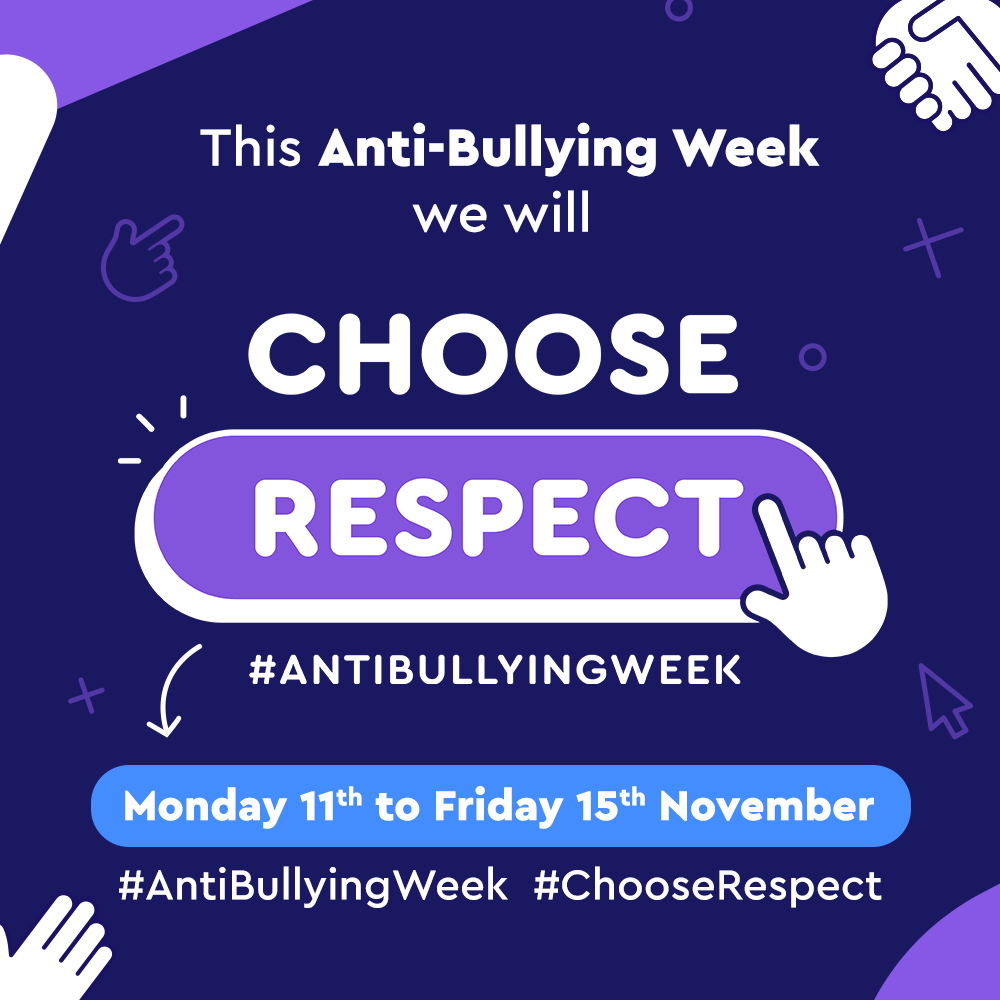 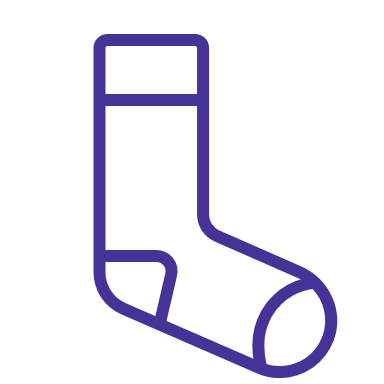 Staff name here
Staff name here
Staff name here
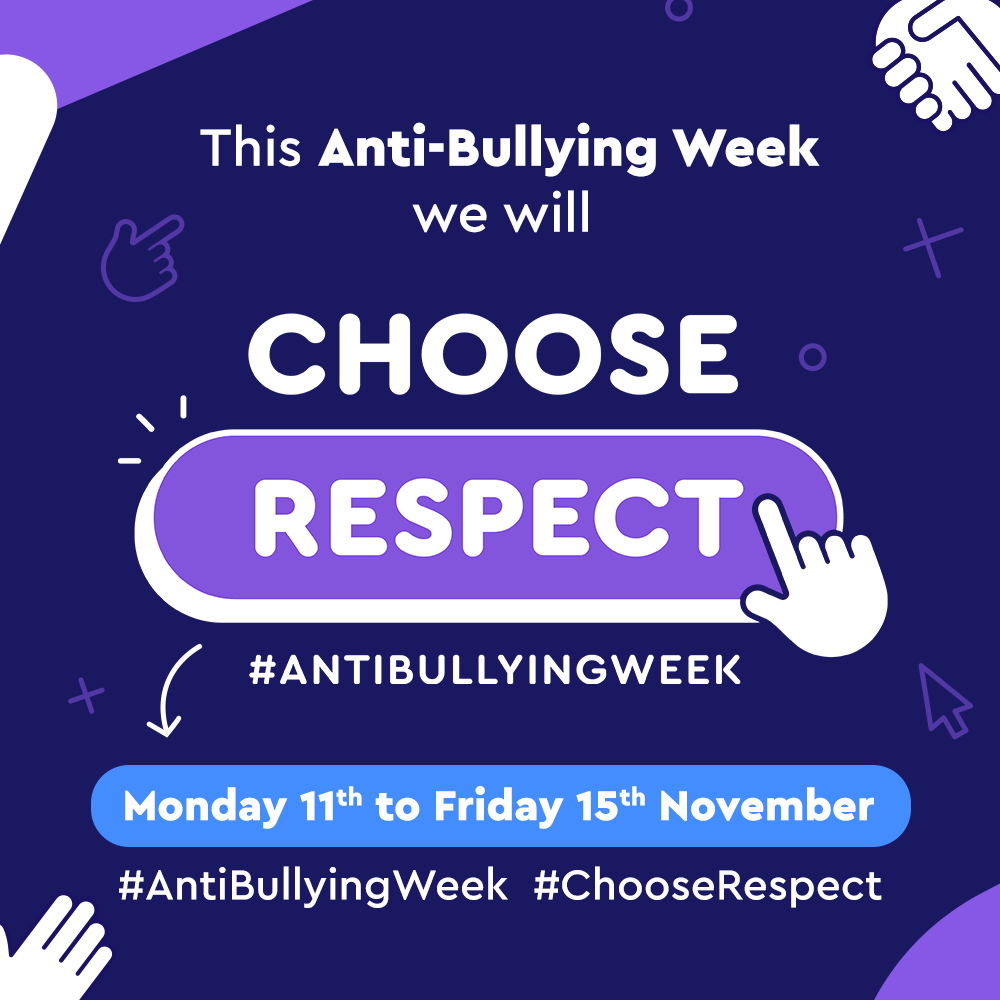 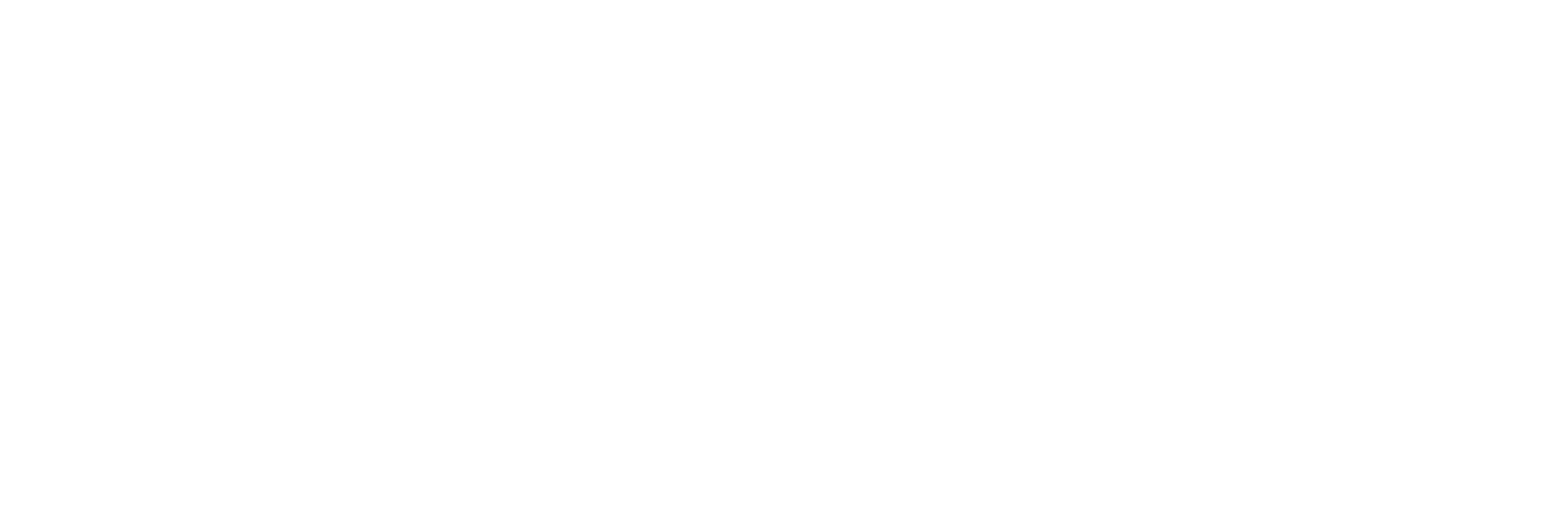 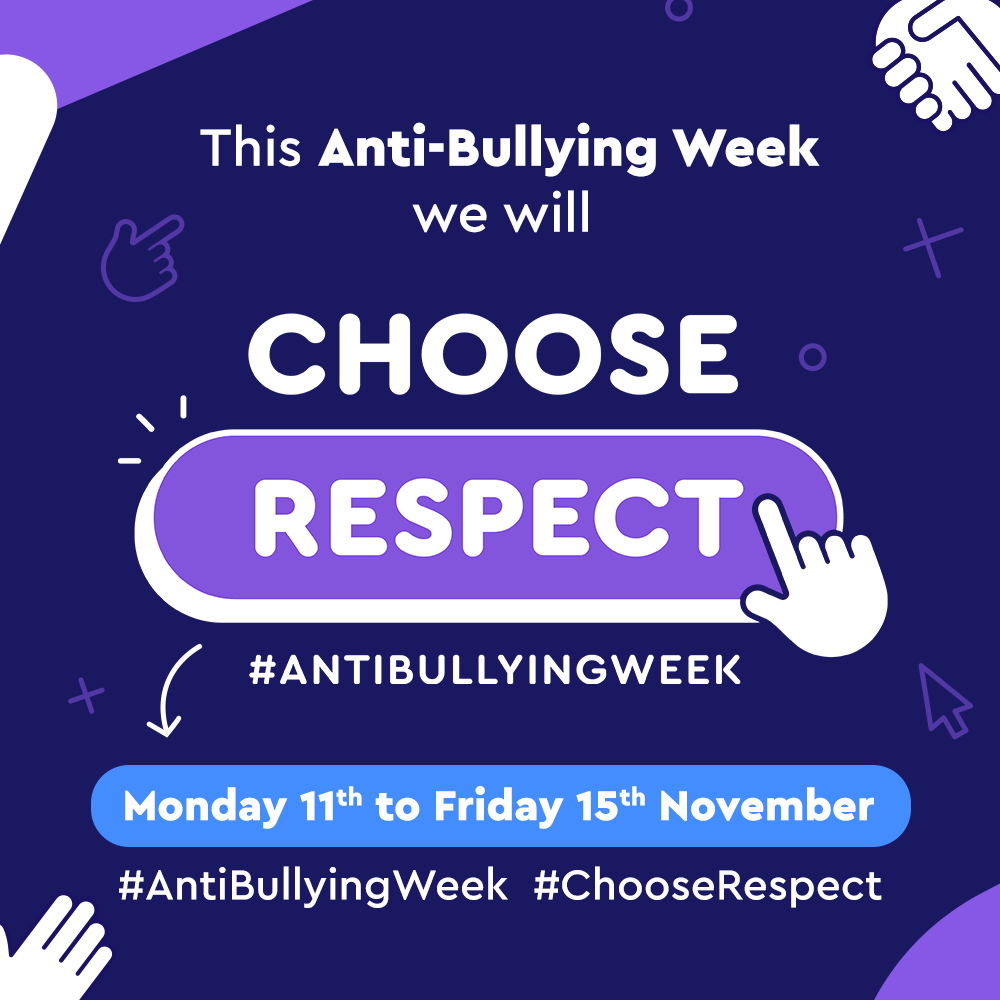 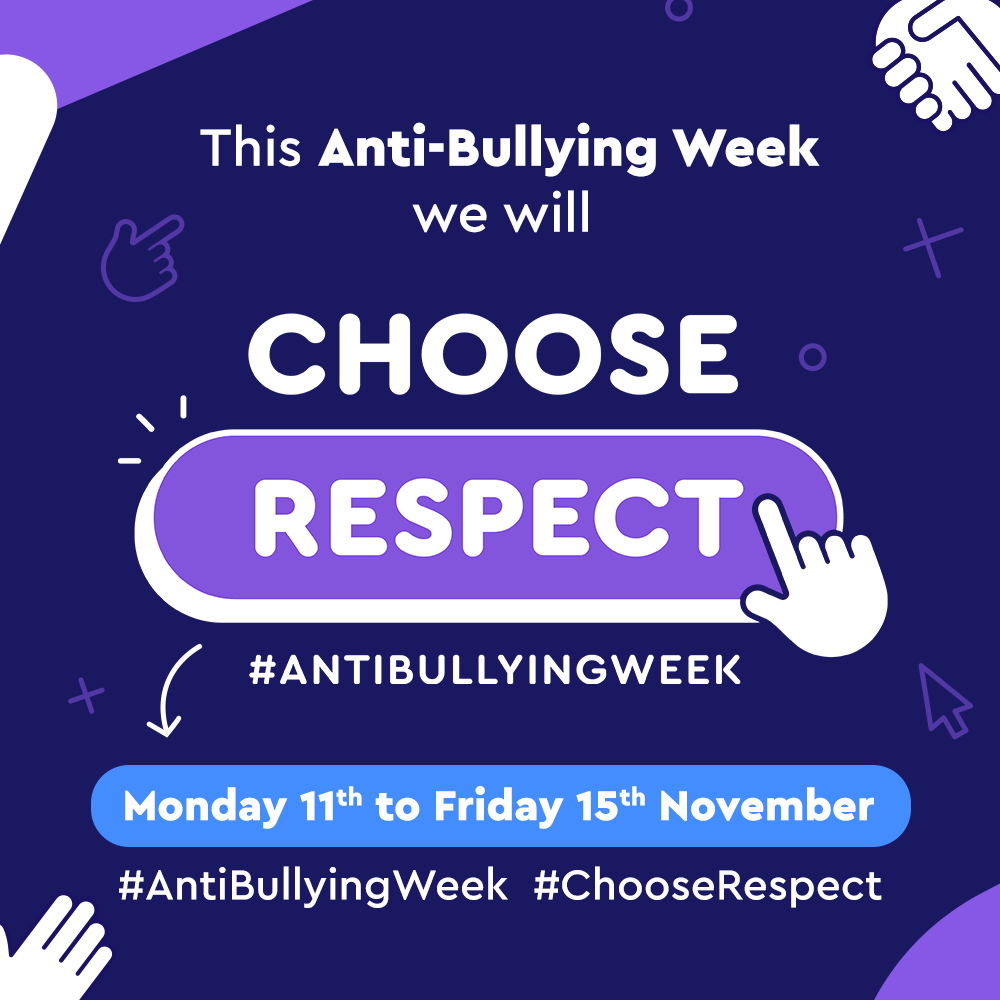 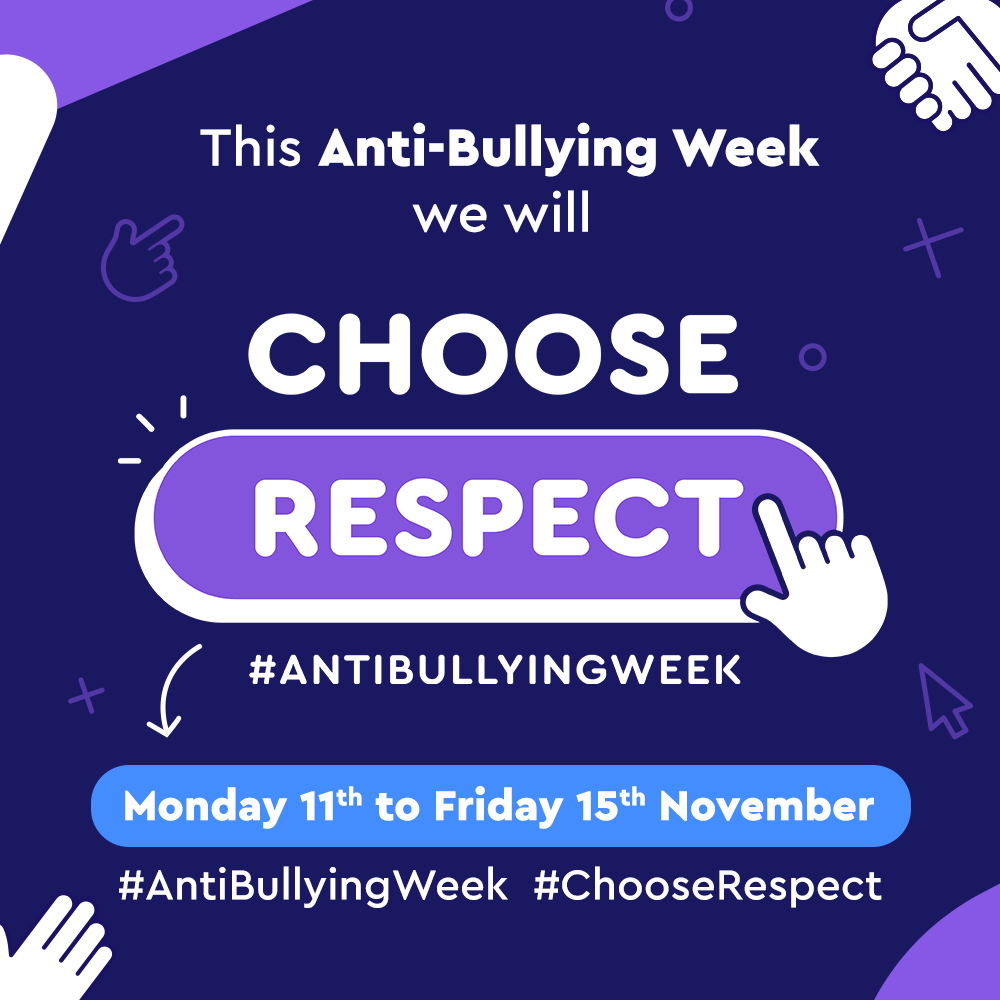 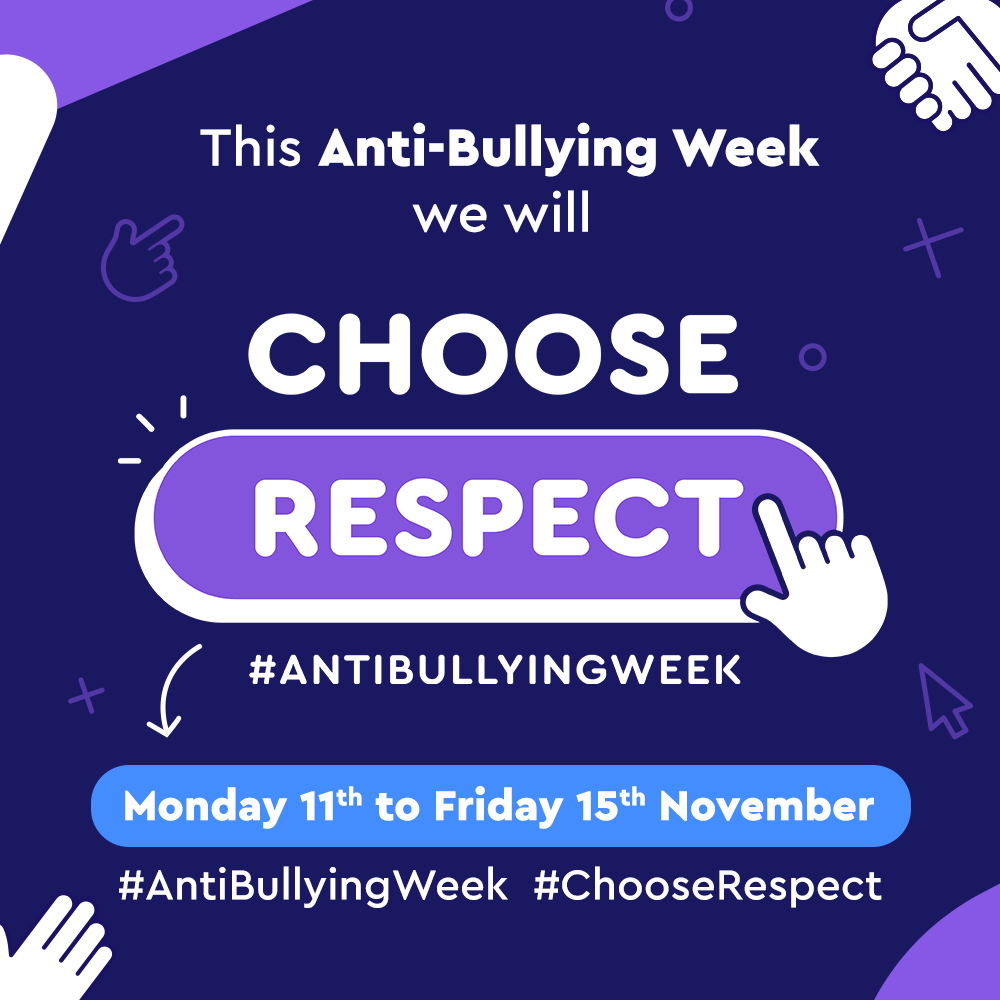 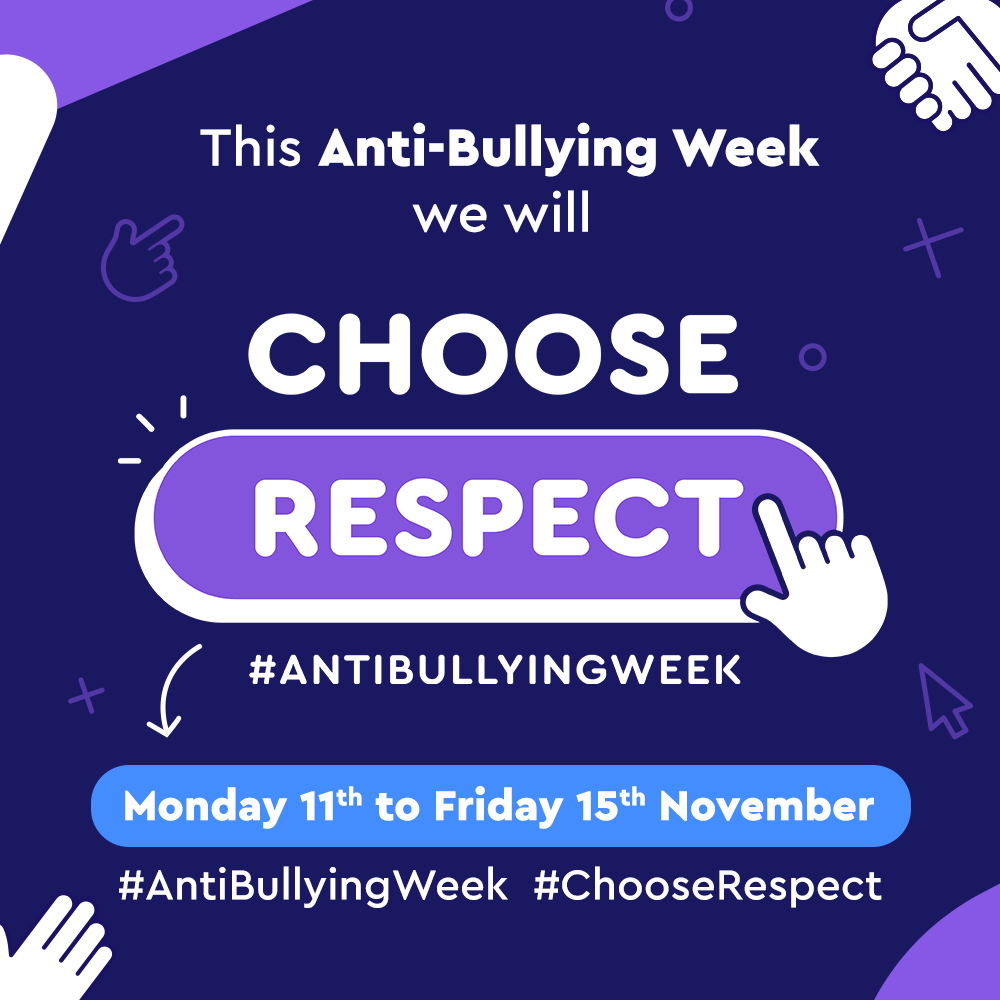 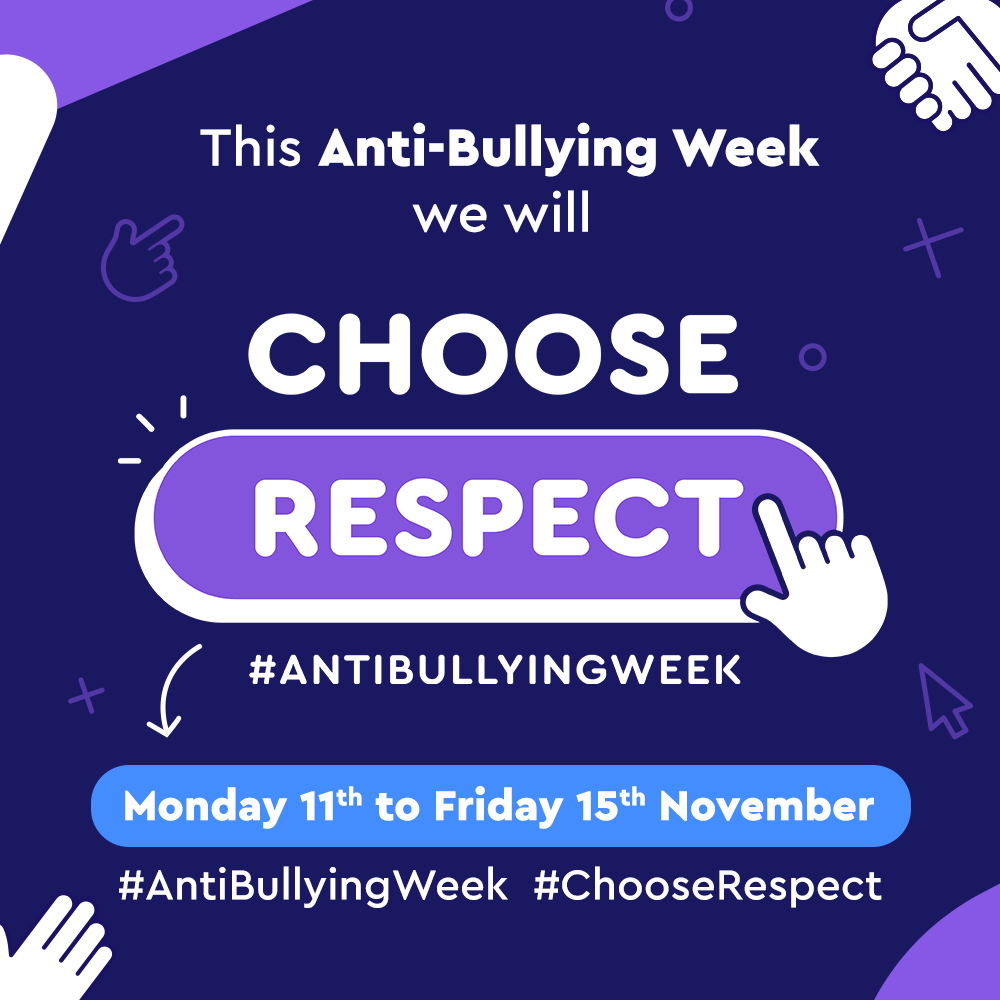 ANTI-BULLYING WEEK 2024
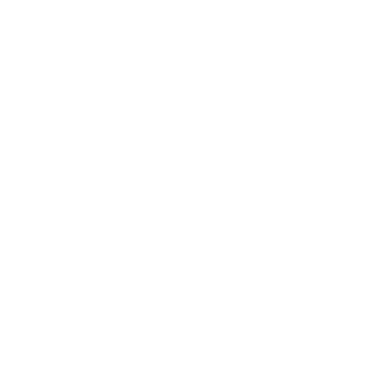 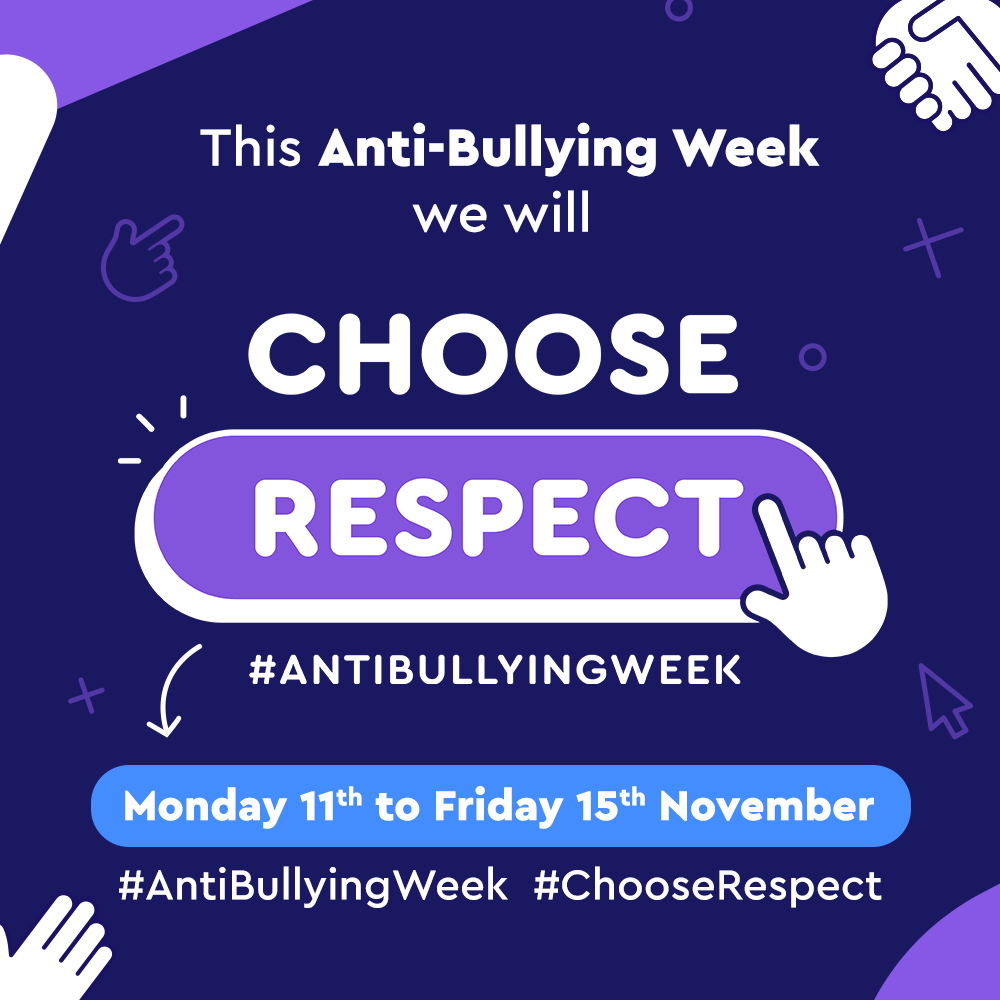 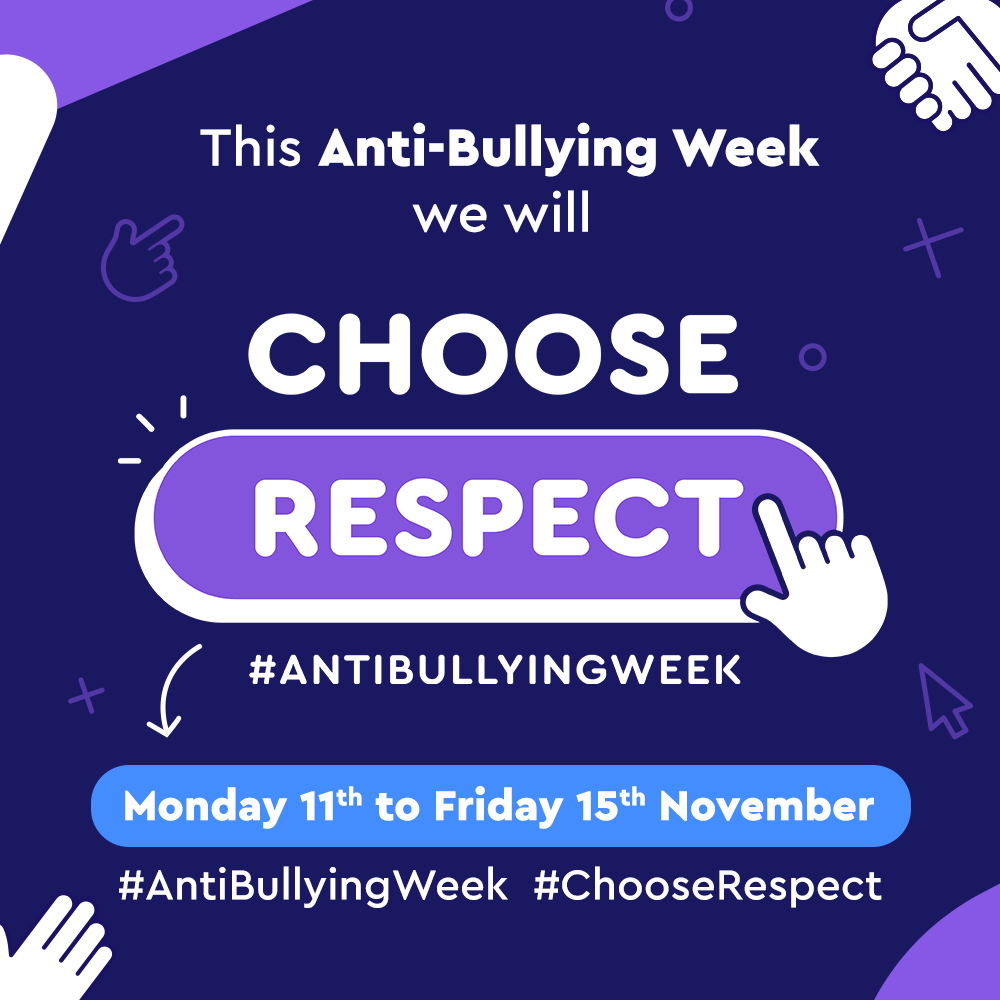 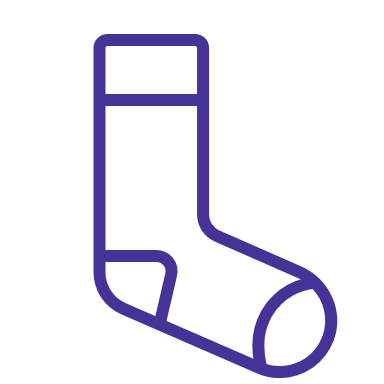 Monday 11th to 
Friday 15th November
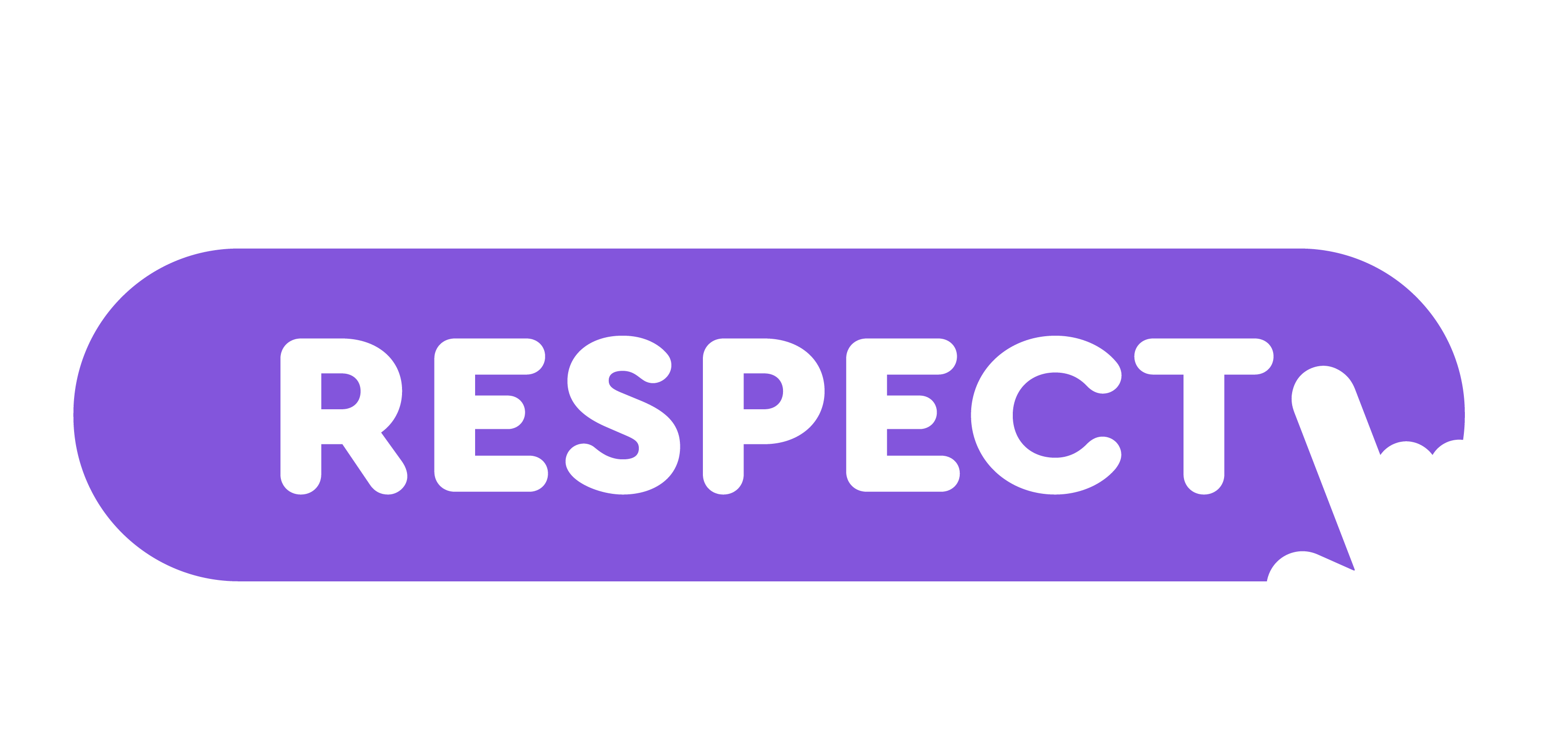 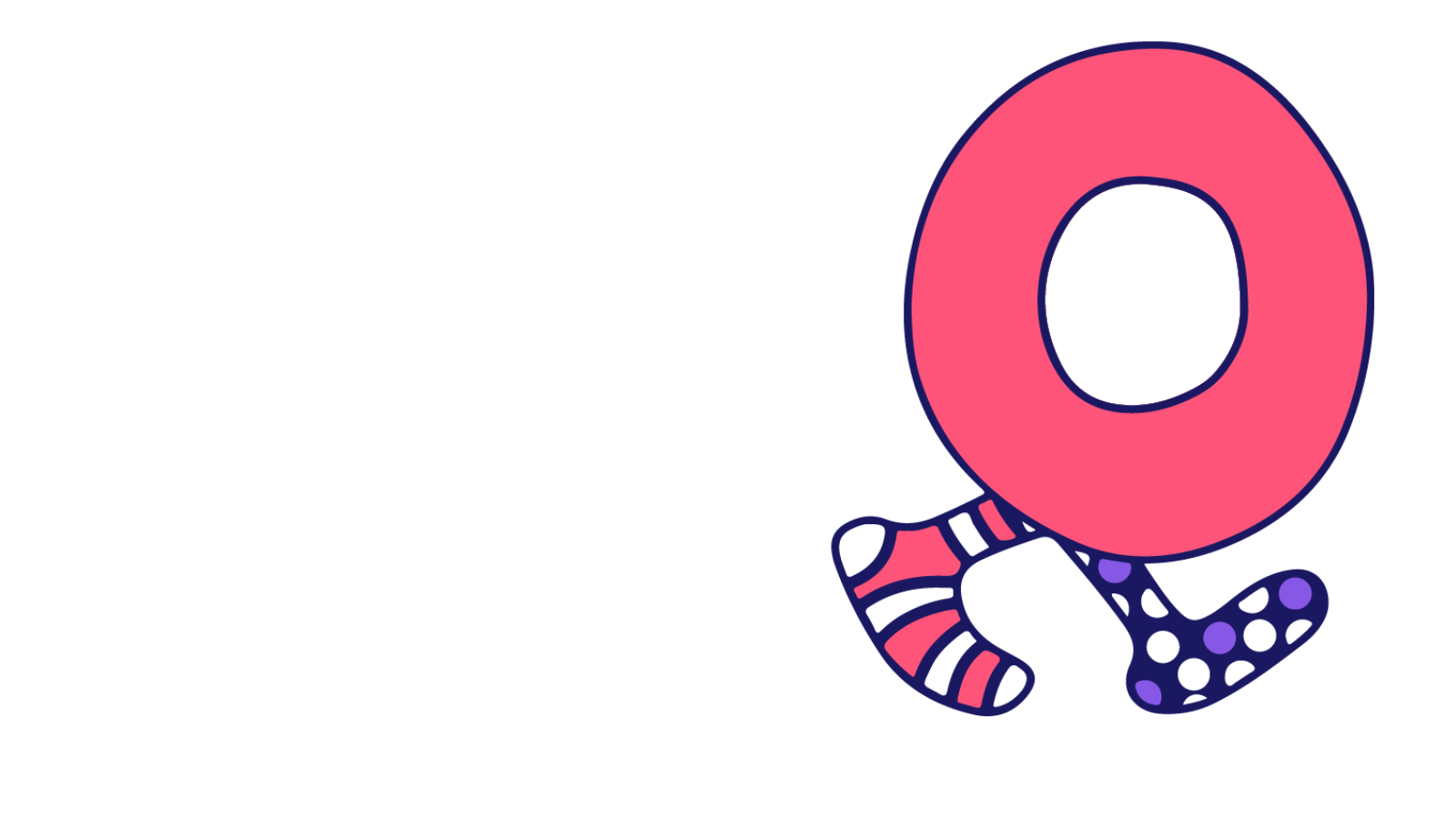 Odd Socks 
Day 2024
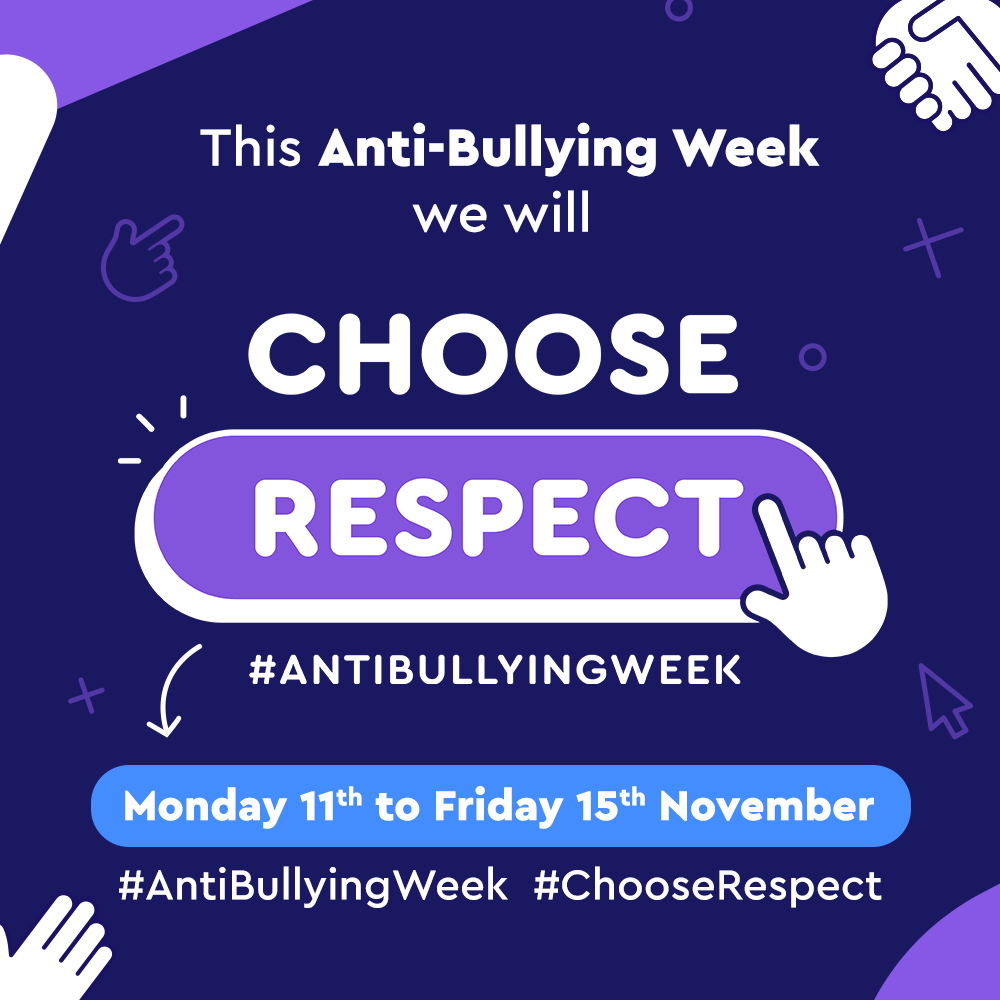 Tuesday 12th November
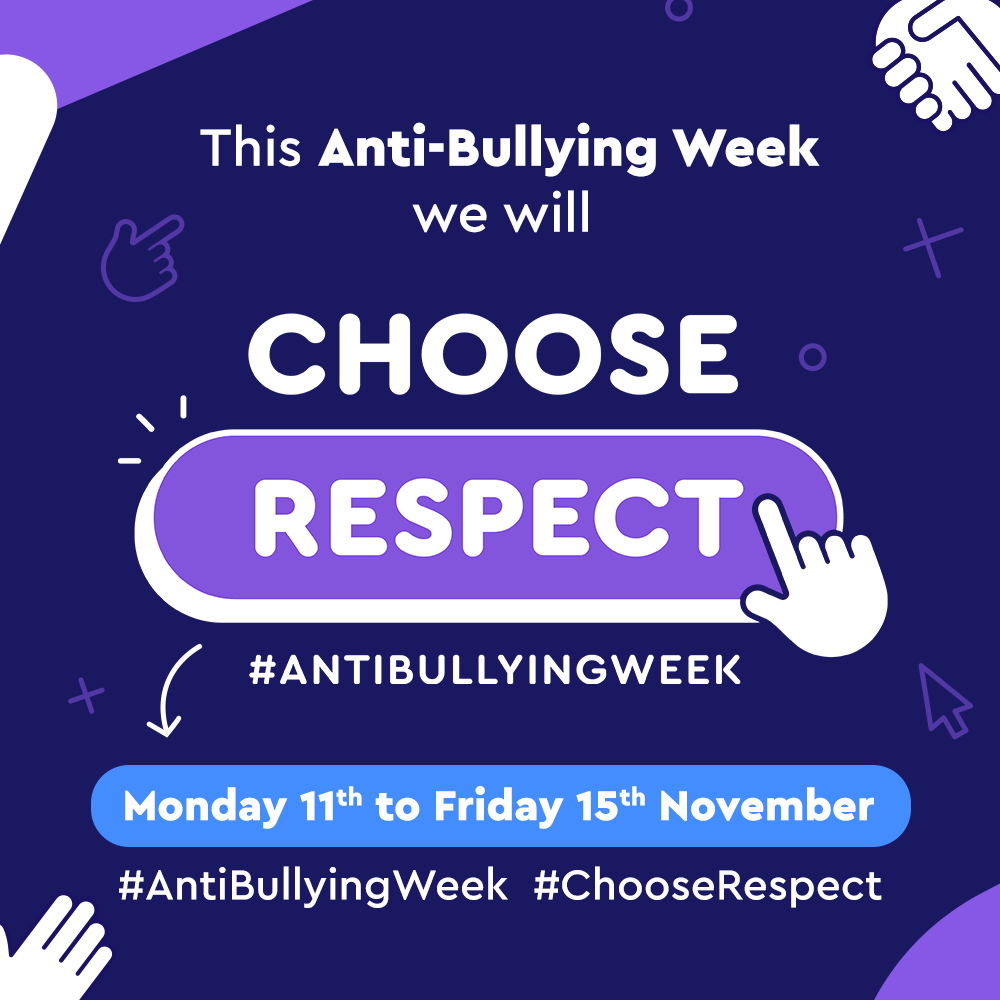 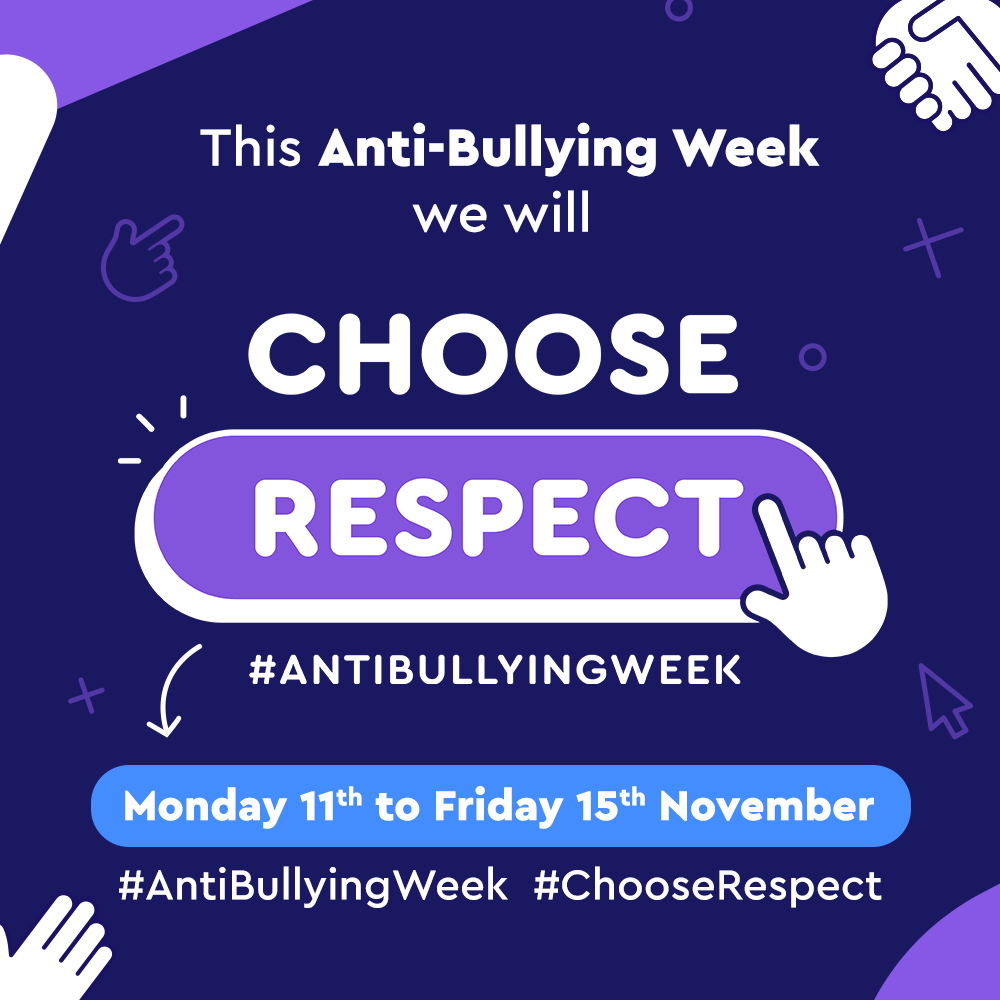 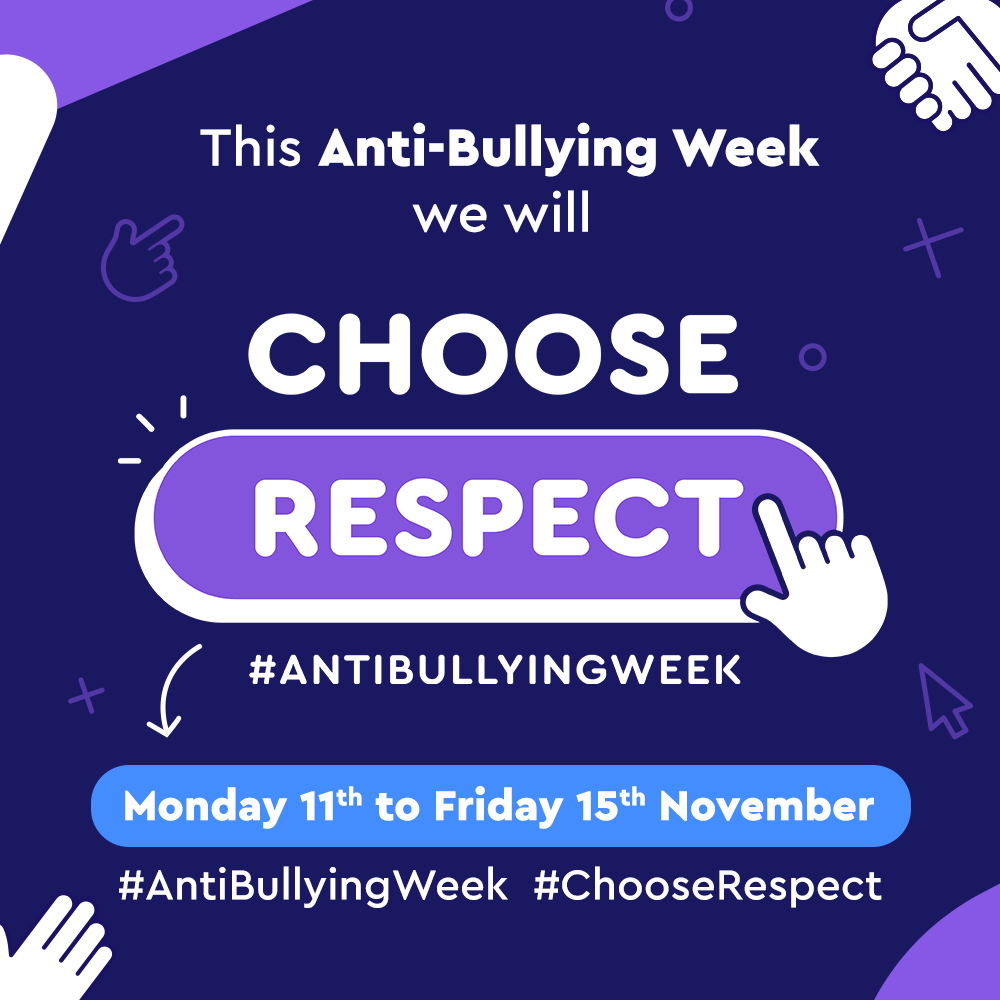 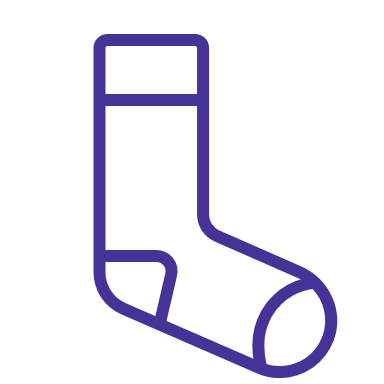 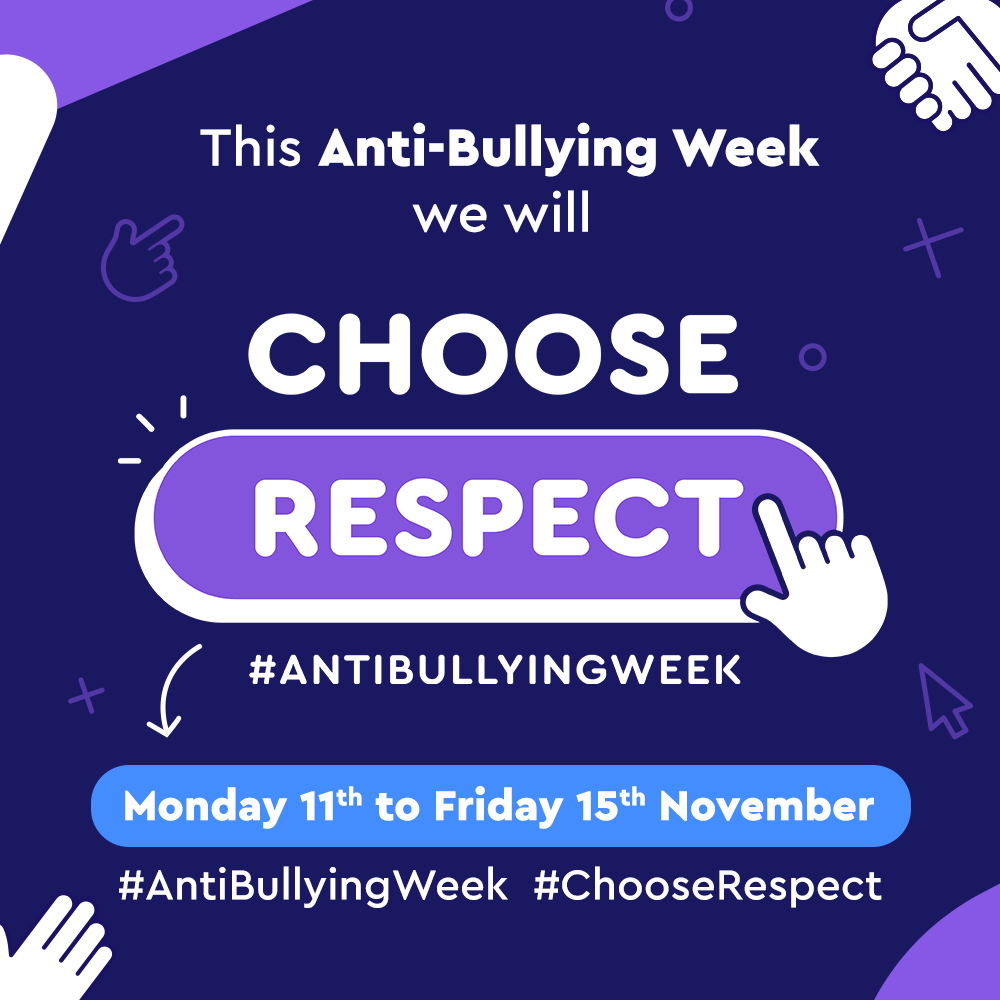 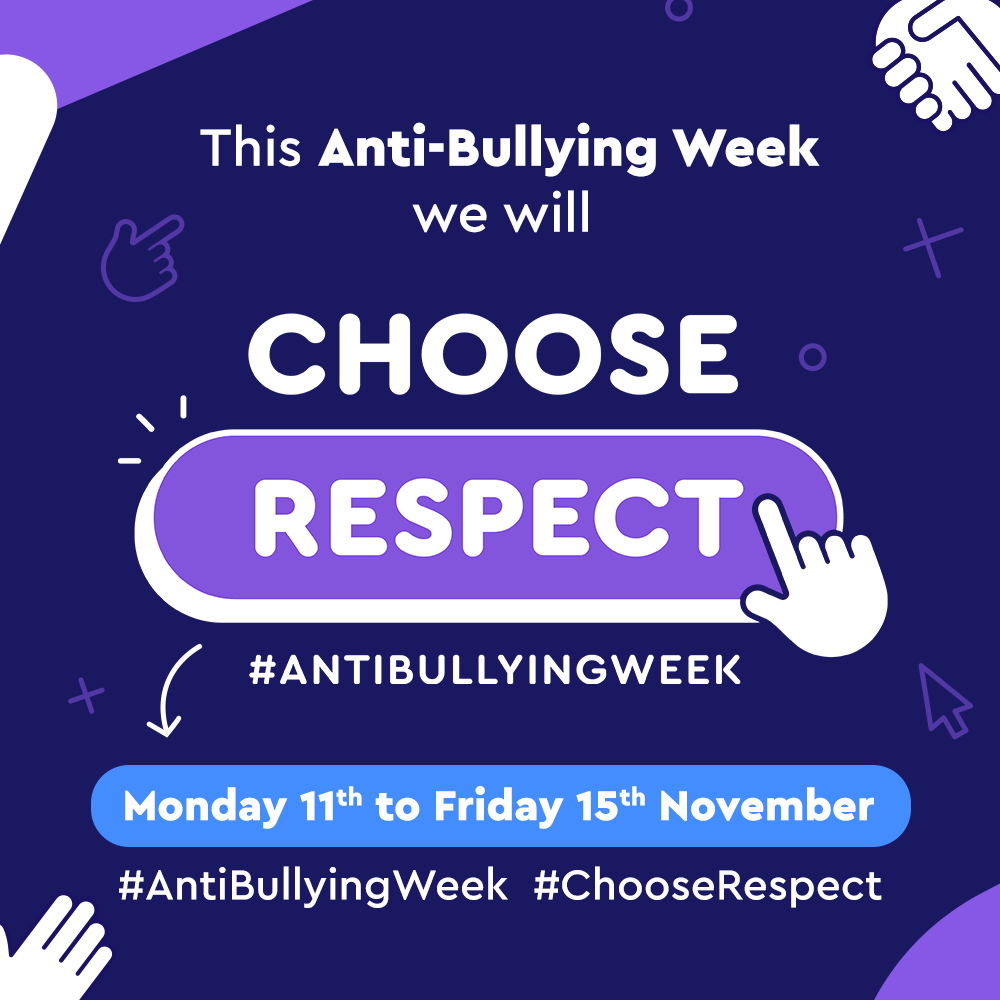 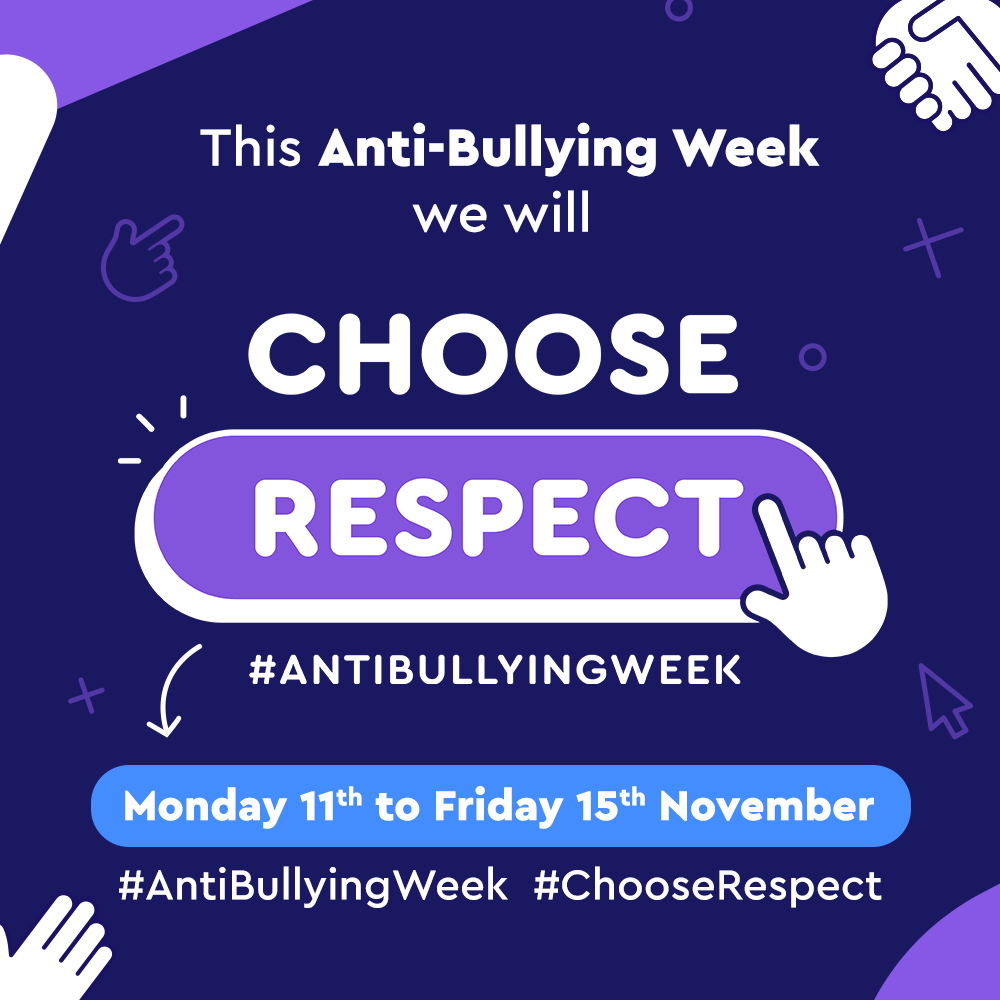 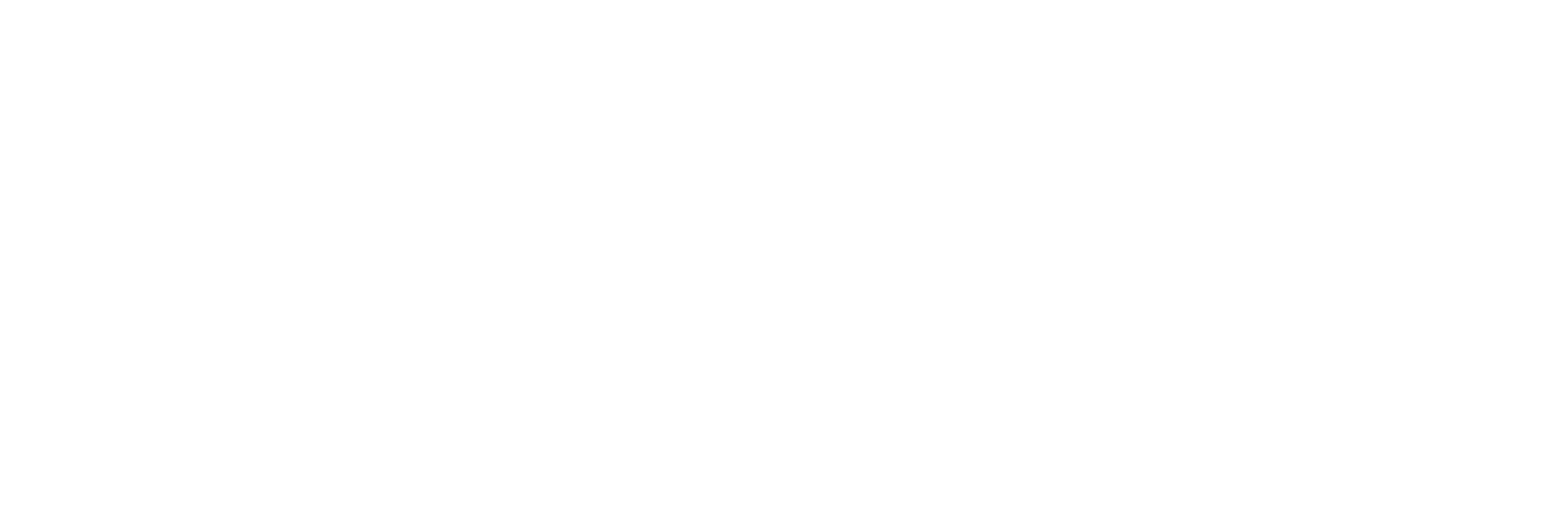 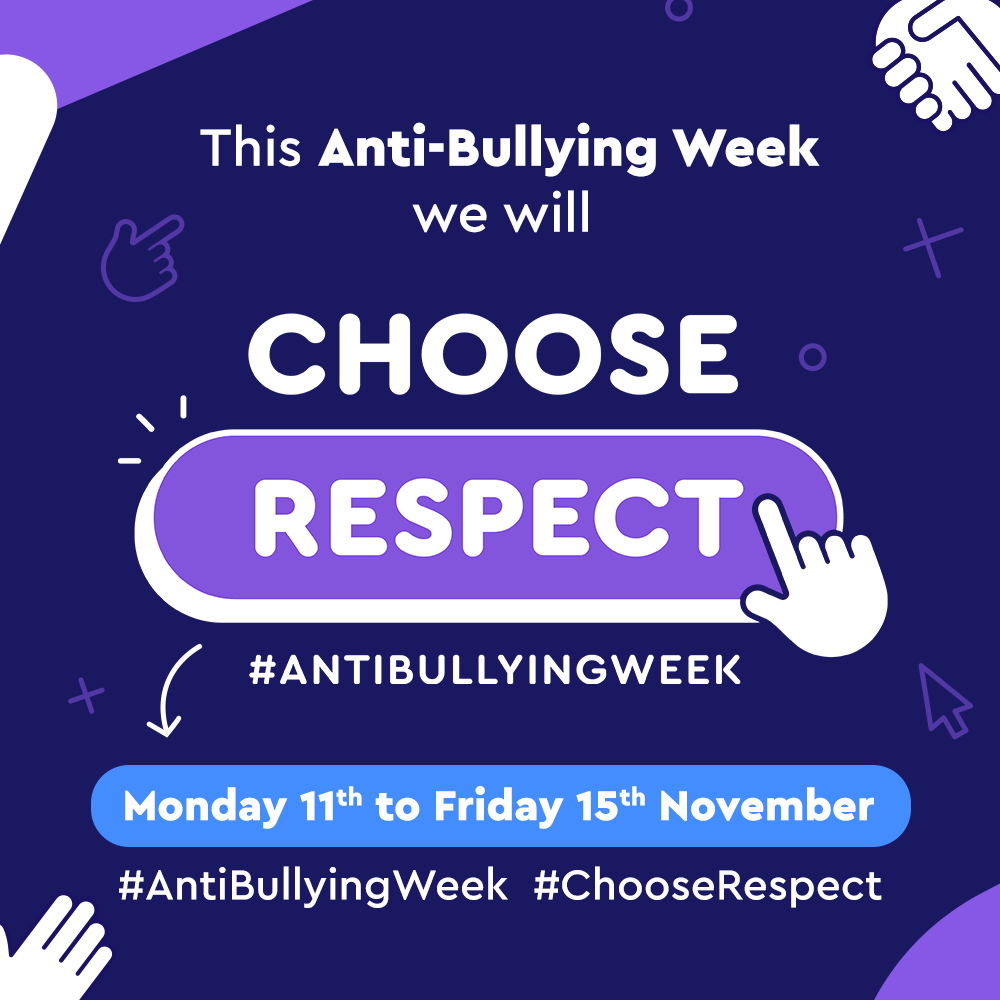